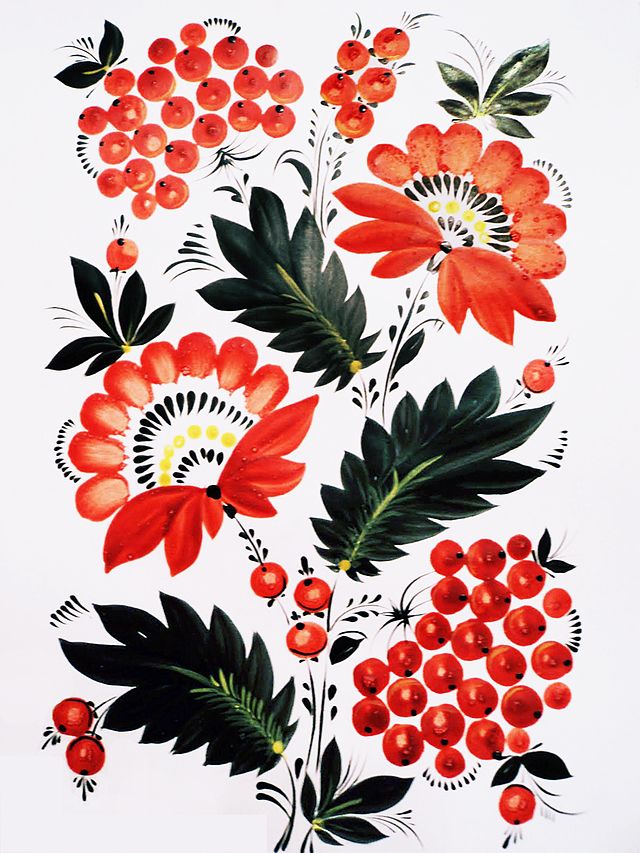 Презентація роботи первинної профспілкової організації Первомайського центру науково-технічної творчості учнівської молоді
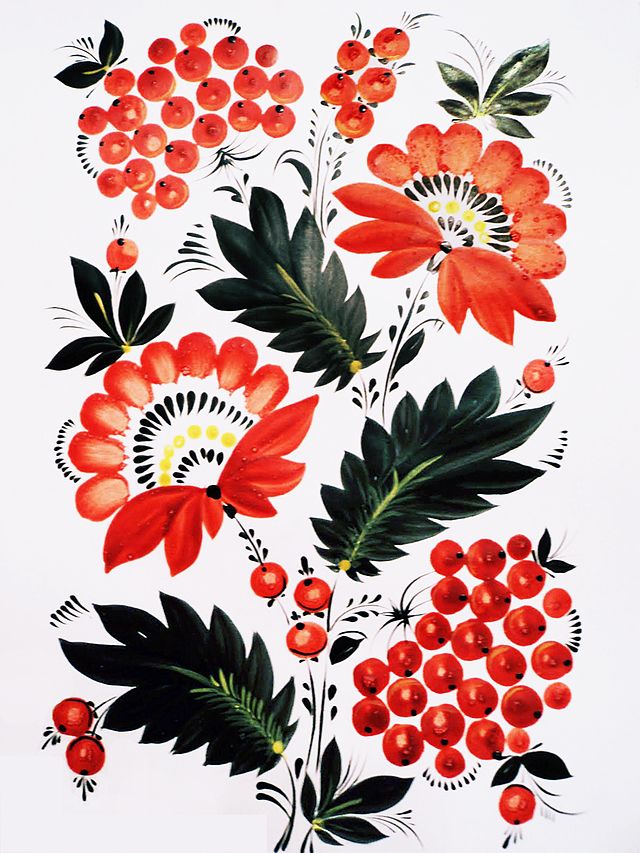 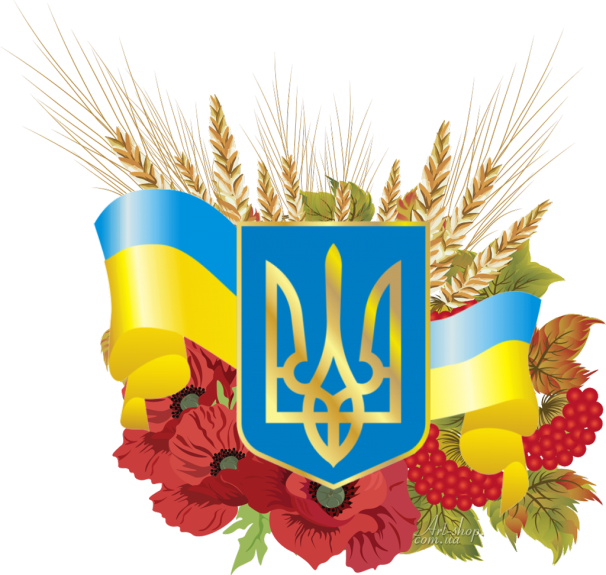 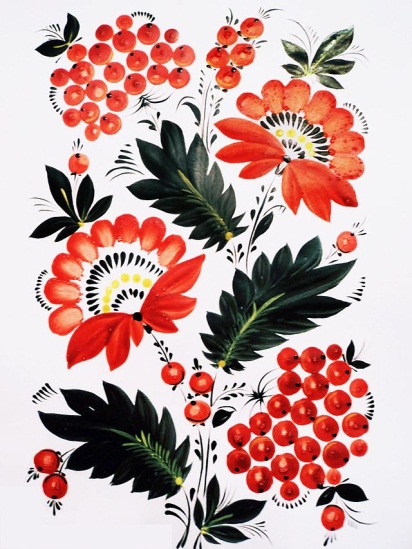 Колектив у нас відмінний,    ми працюєм творчо й стильно,                       Бо профспілка це родина та й ще досить дуже сильна!
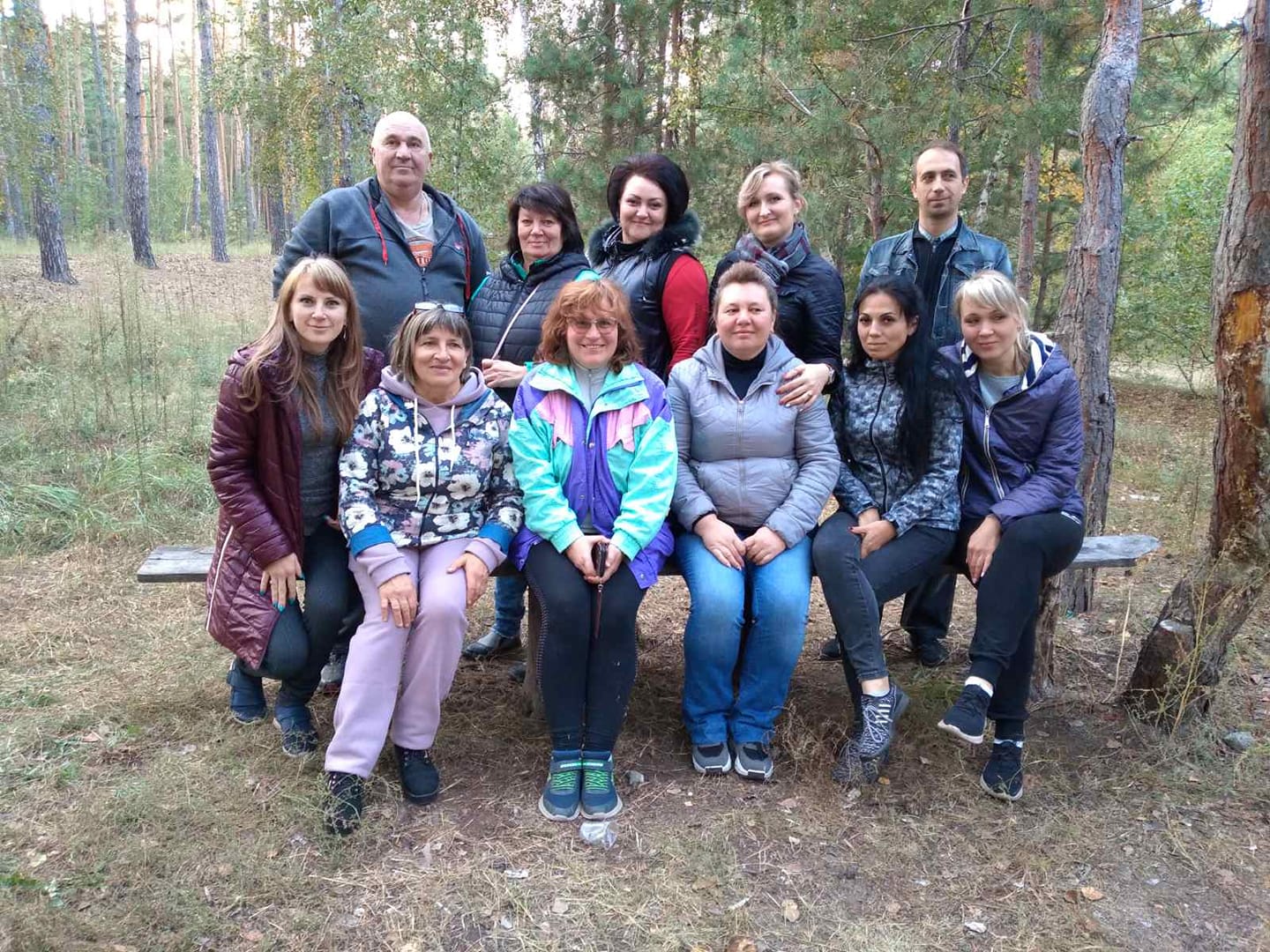 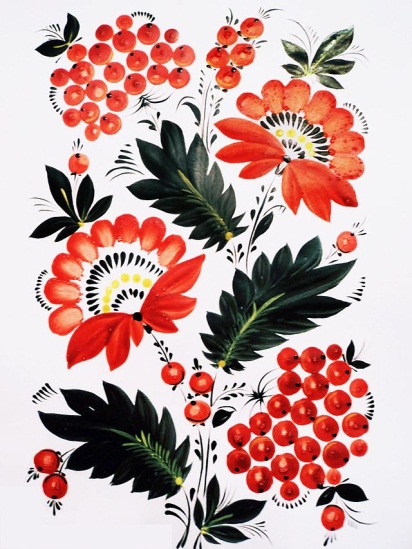 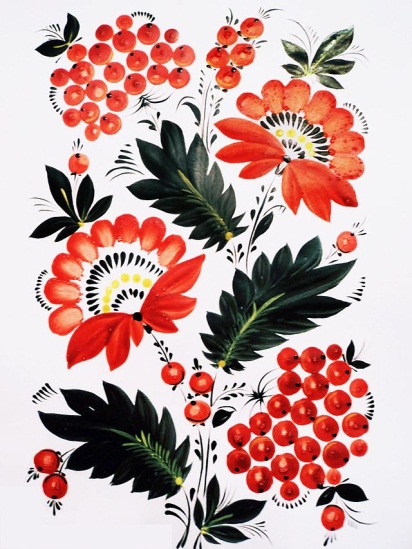 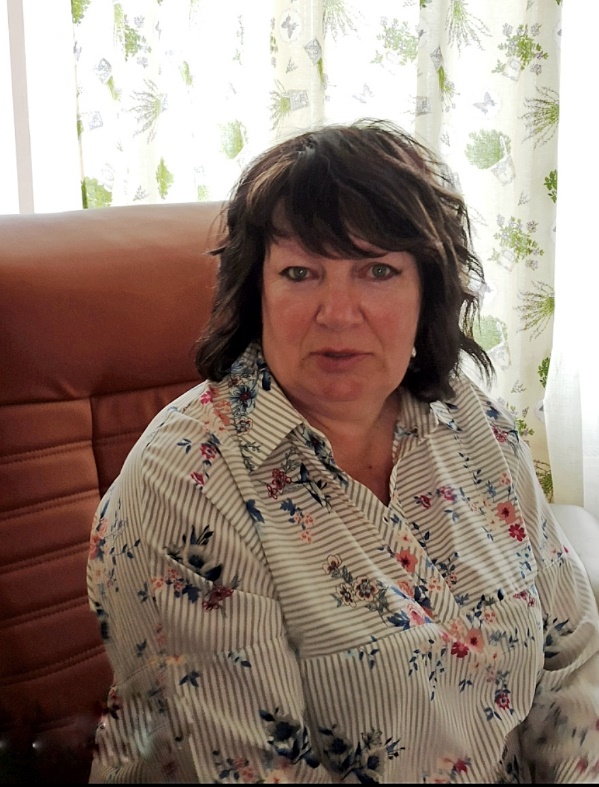 А це наш директор – і мудрий, і строгий, крокує він з нами по вірній дорозі, теплом і надією сповнює дім, в якому затишно всім!Ірина СЕМЕНОВА
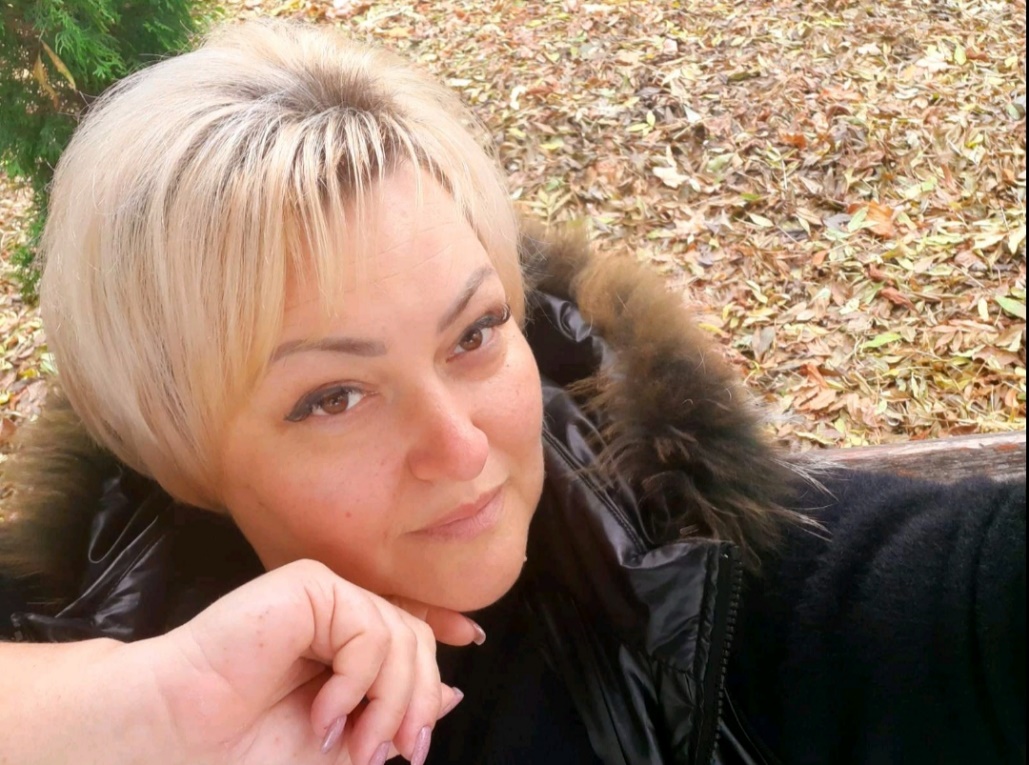 Голова профспілки – жінка берегиня, в творчому будинку гарна господиня
        Ольга БАРАНСЬКА
Профспілка – реальна сила, здатна вас захистити!  Мета профспілки:представництво, захист і об'єднання сил членів профспілки для відстоювання трудових, соціально-економічних прав та інтересів.Профспілка допомагає:- захистити в можливому трудовому конфлікті;- забезпечити нормальні умови праці і відпочинку.
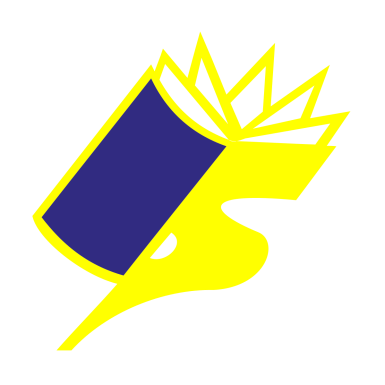 Профспілкова організація об'єднує 17 членів трудового колективу
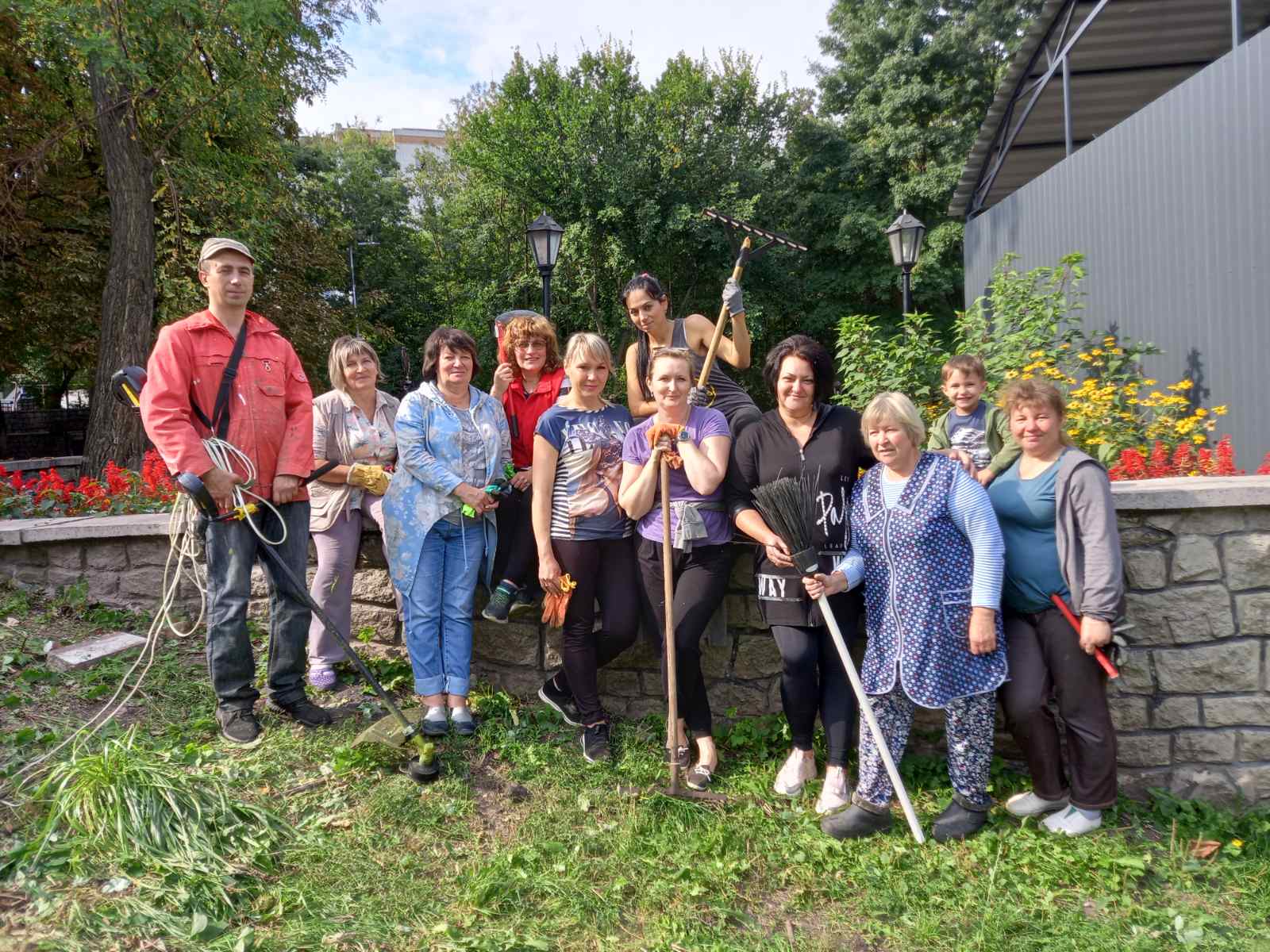 Наш профспілковий комітет
Катерина НУЖНА, 
замісник голови ПК
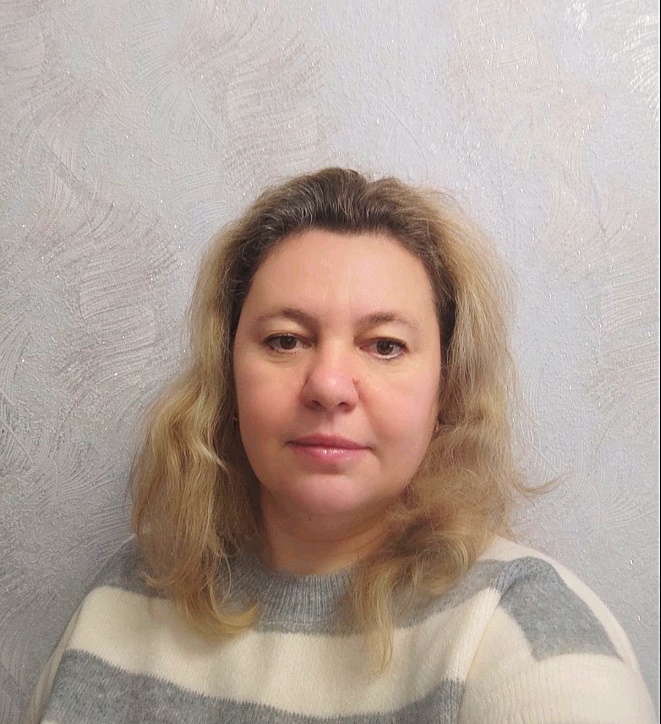 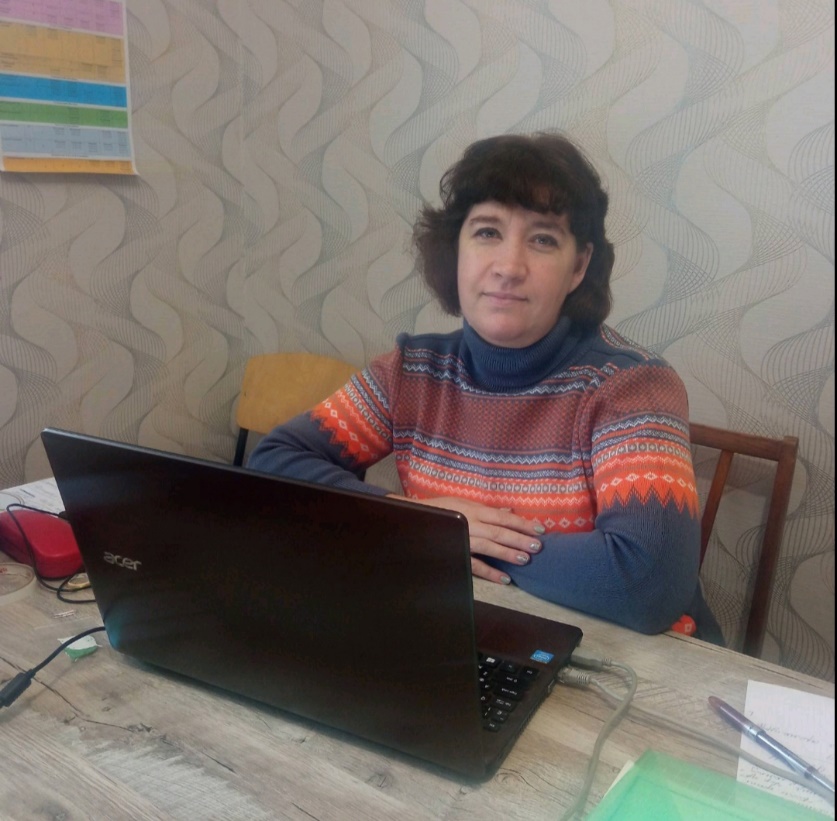 Людмила ОЛЬХОВСЬКА, 
голова комісії з питань соціально-економічного захисту
Ольга ДОБРОВОЛЬСЬКА, 
голова комісії з культурно-масової, спортивно-оздоровчої роботи
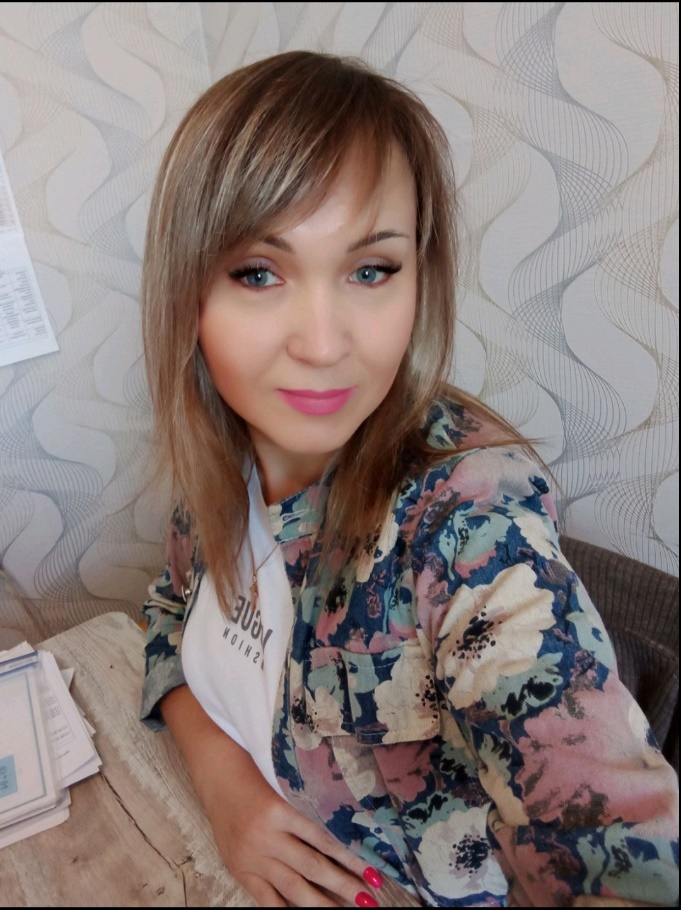 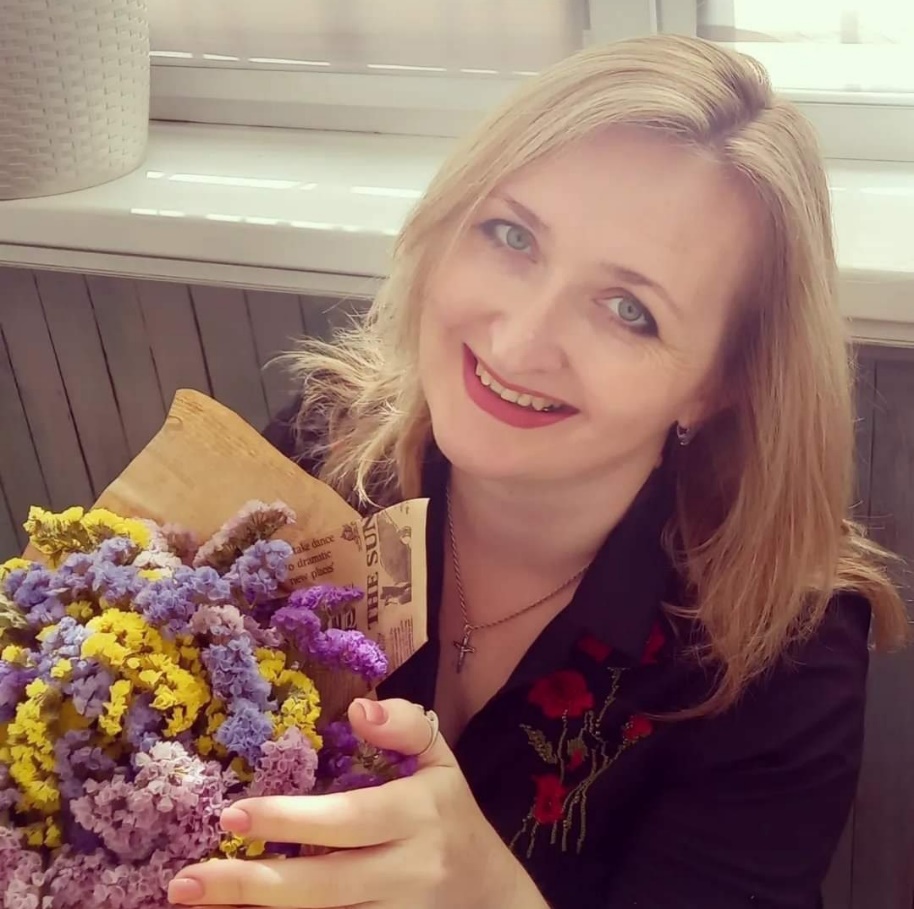 Олена КРАМАРЕНКО,
голова комісії з охорони праці
Алла РОТАР,
голова комісії по роботі з ветеранами
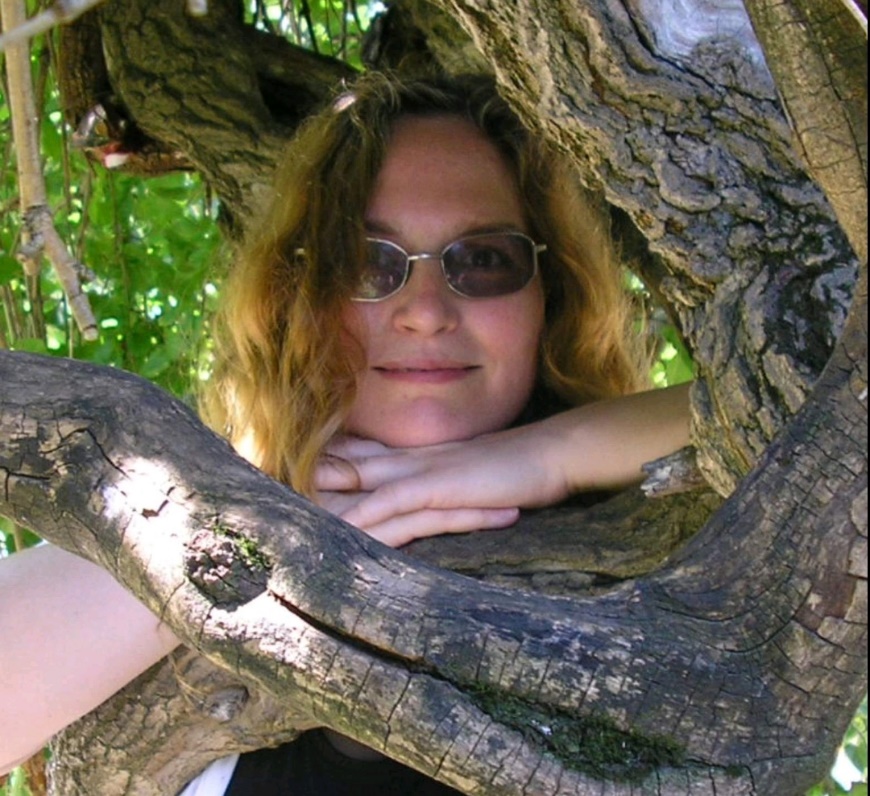 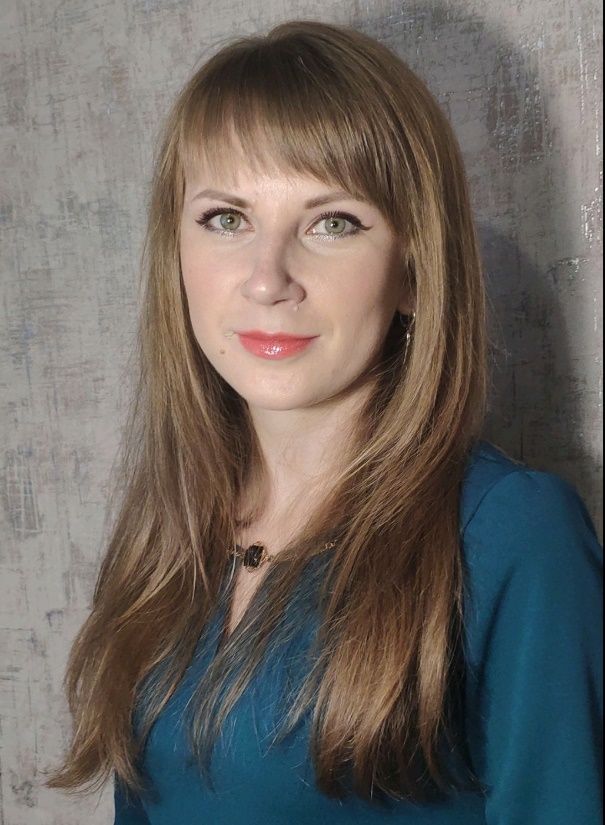 Олена СЕМЕНОВА,
голова ревізійної комісії
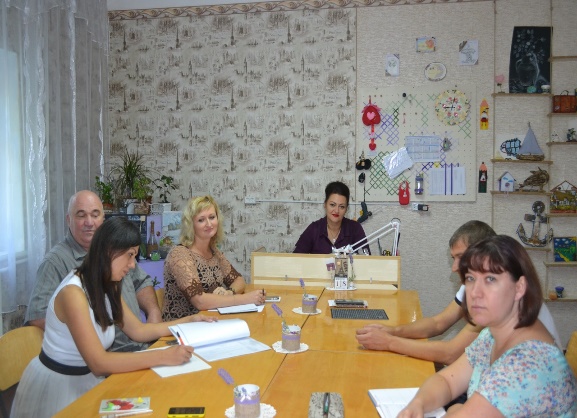 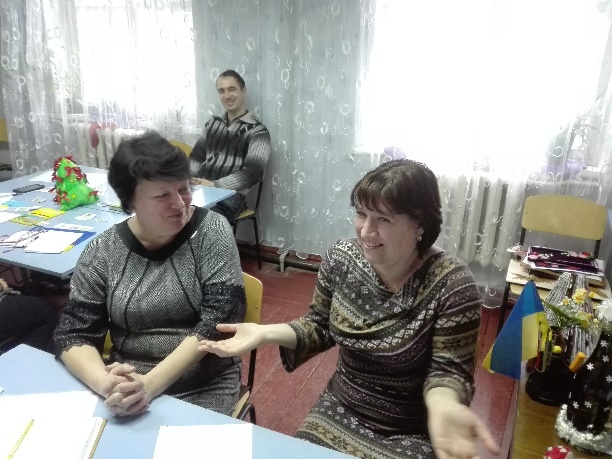 П - підтримкаР - розумінняО - оптимізмФ - філософіяС - спілкуванняП - подякаІ - ініціативаЛ - людяністьК - культураА - активність
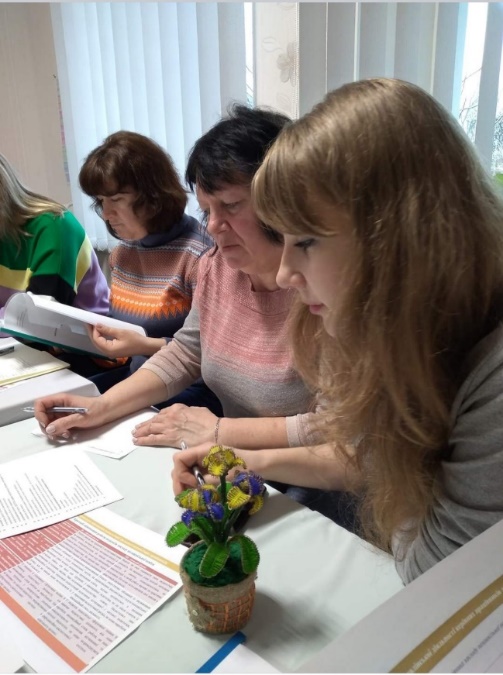 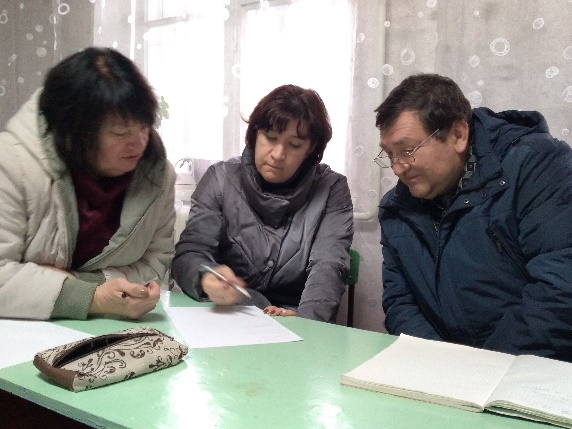 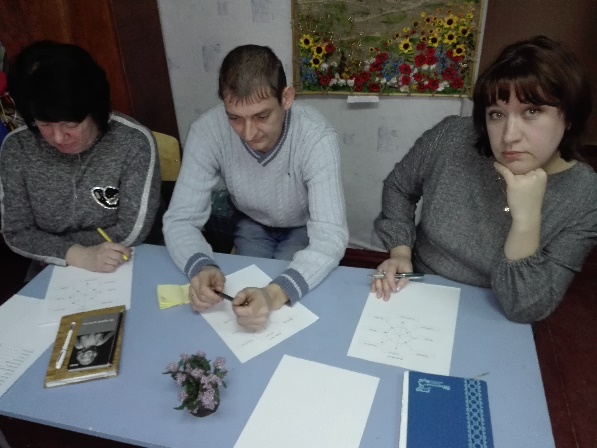 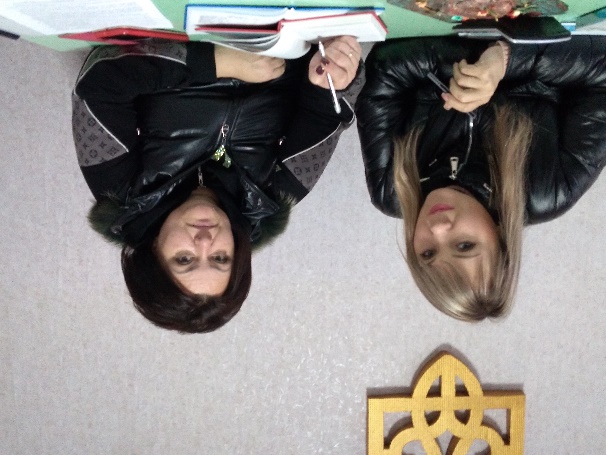 На засіданнях ПК розглядаються нагальні питання: проходження атестації педагоічними працівниками, підготовка закладу до опалювального періоду, дозвілля вихованців під час канікул.
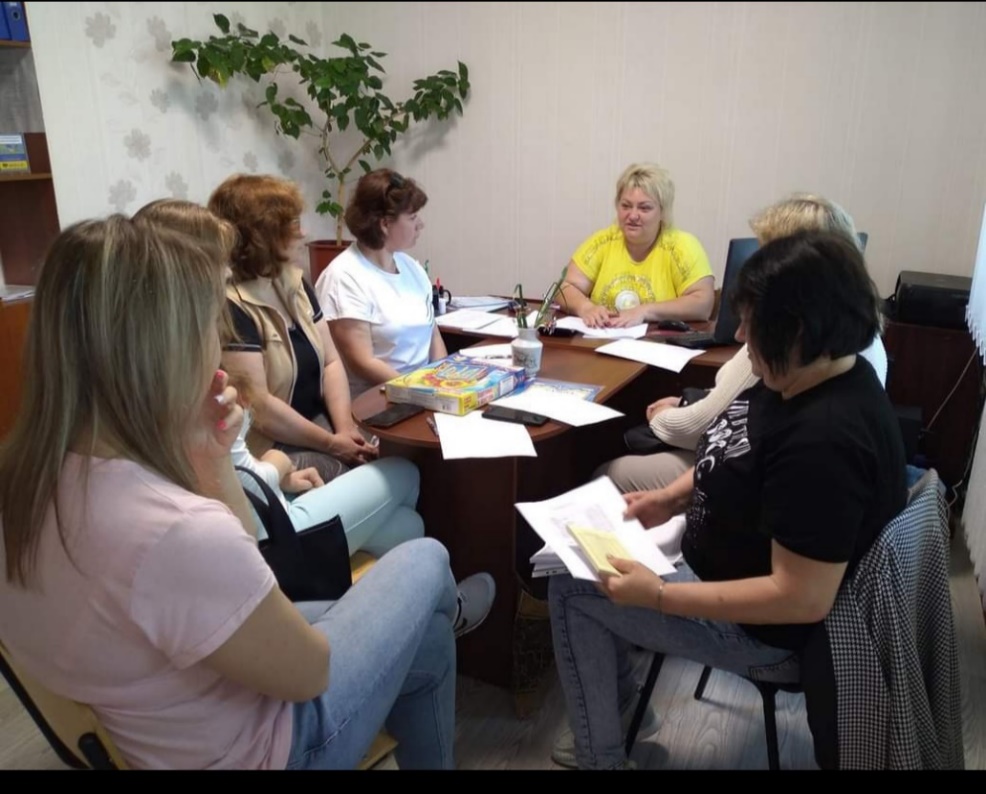 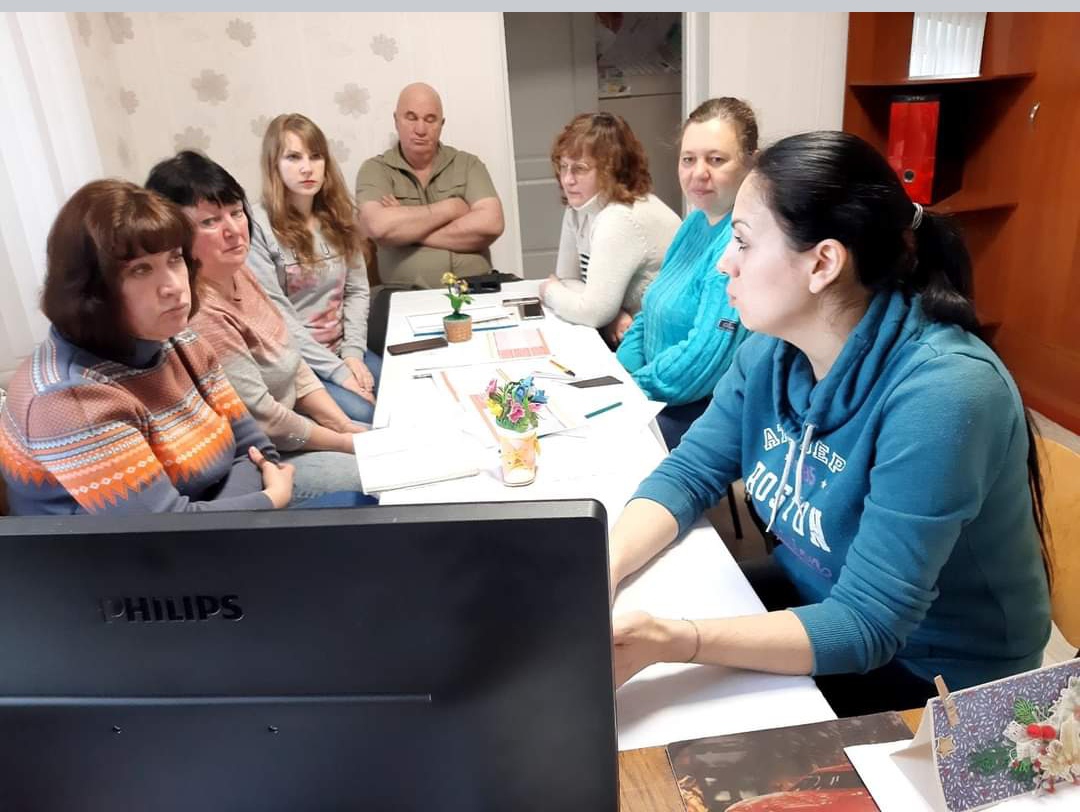 Тісна співпраця трудового колективу з підприємцями громади
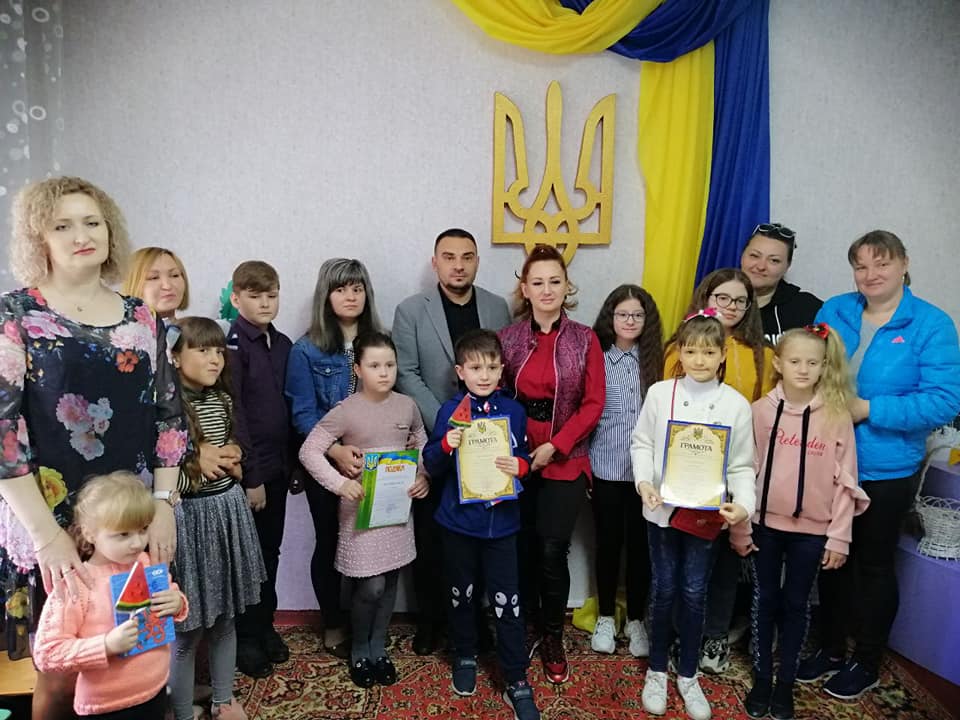 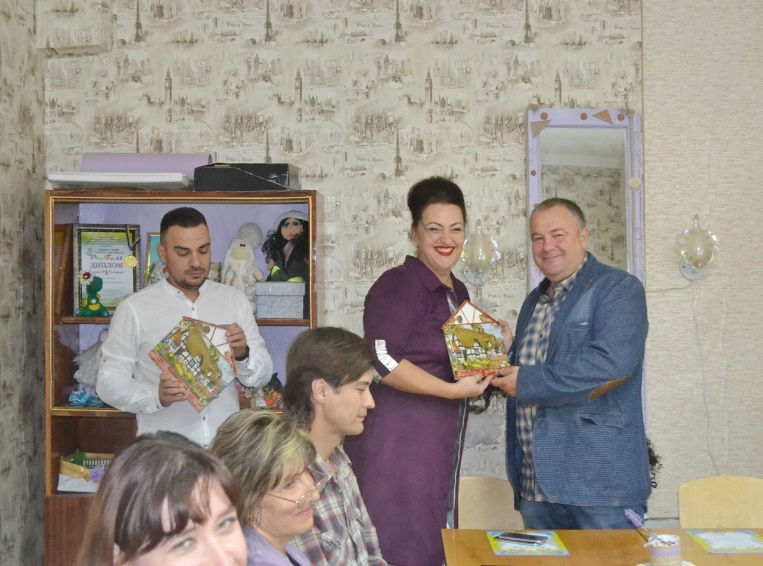 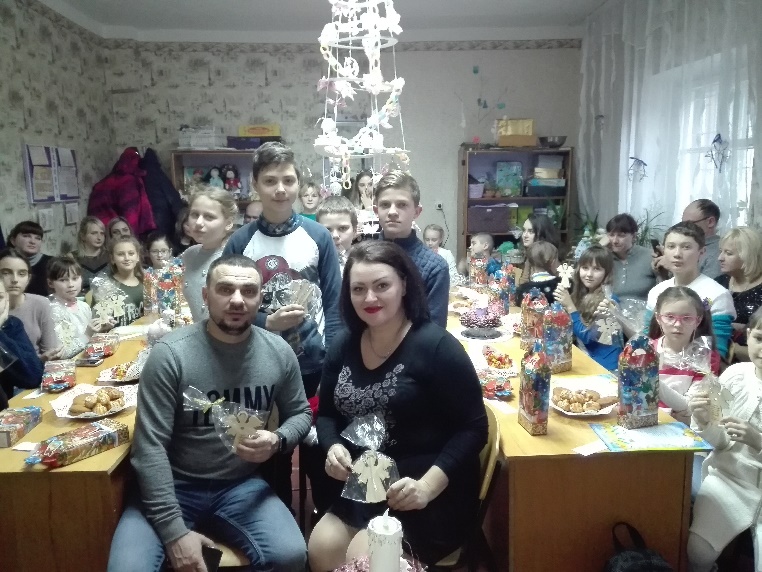 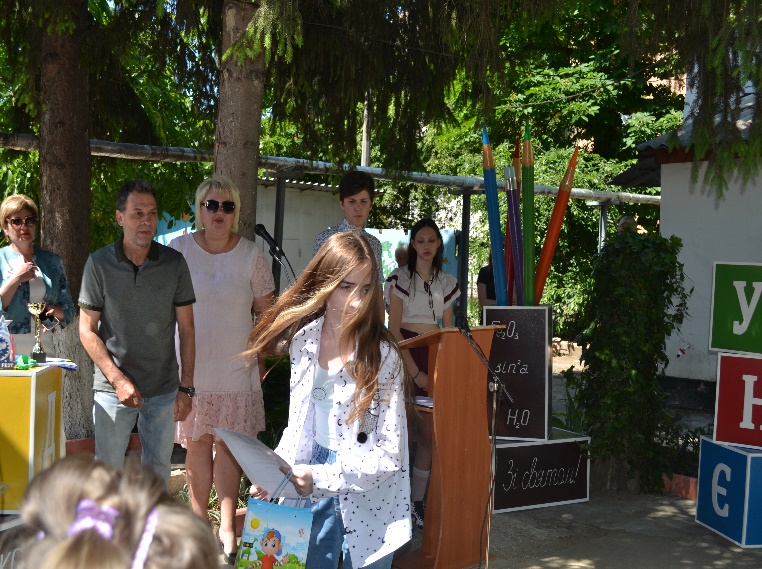 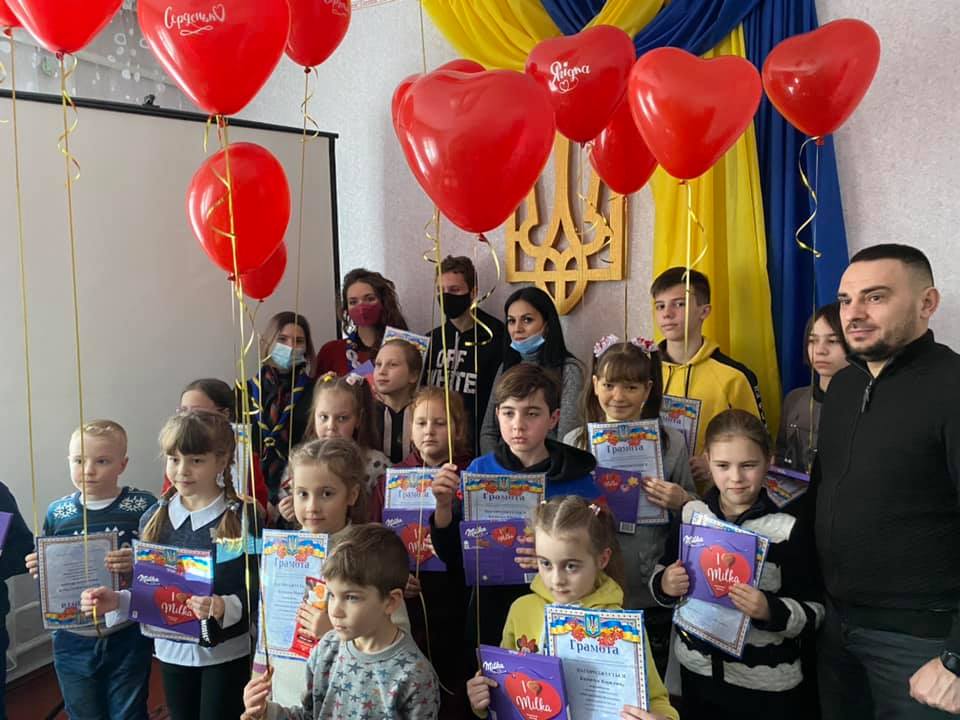 Акції  та ярмарки на користь ЗСУ
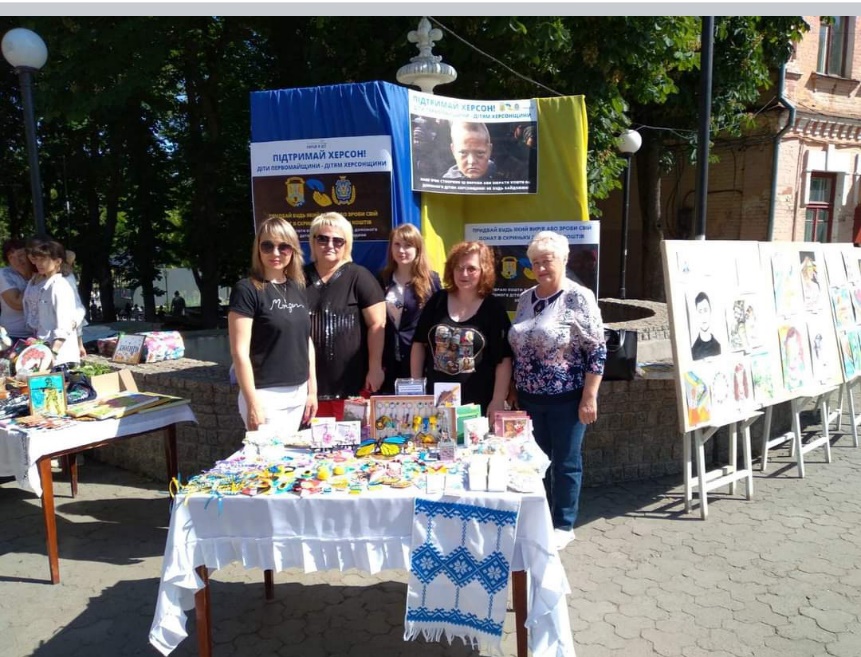 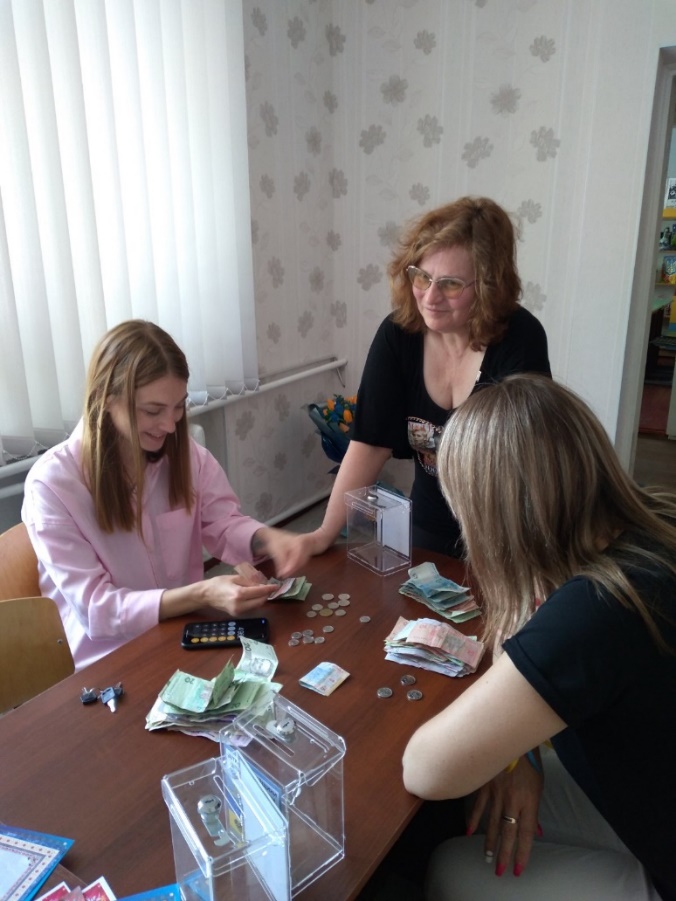 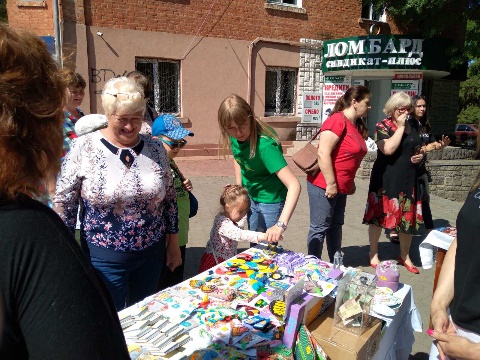 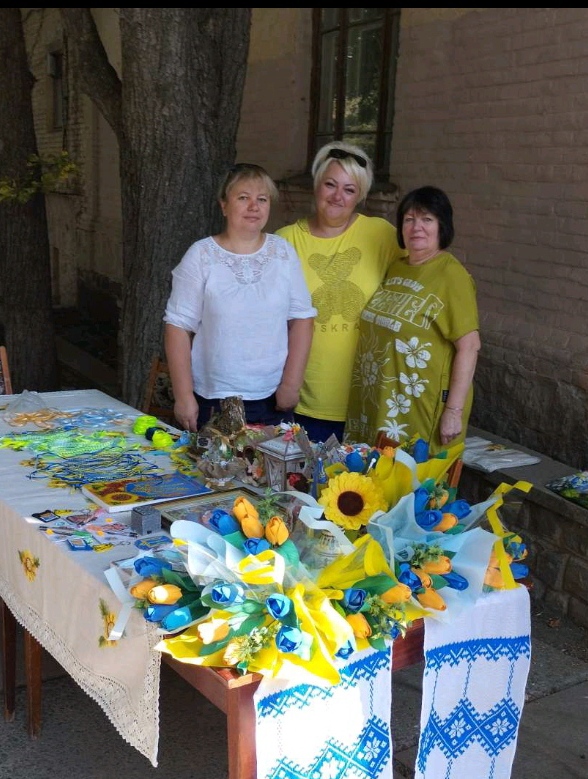 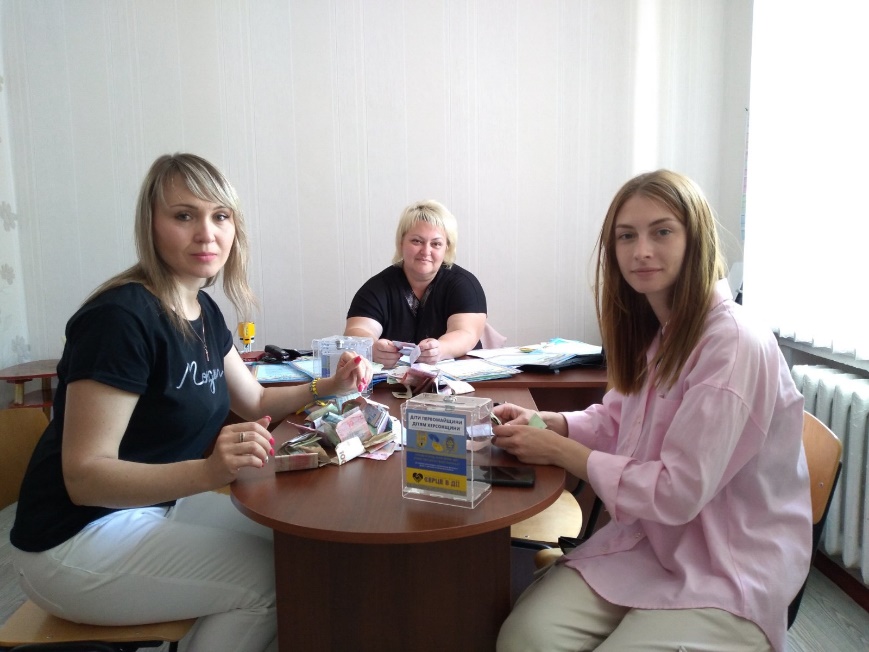 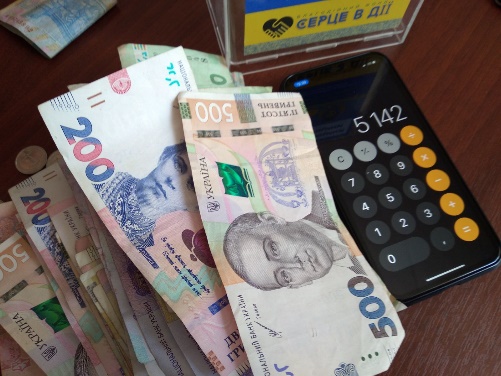 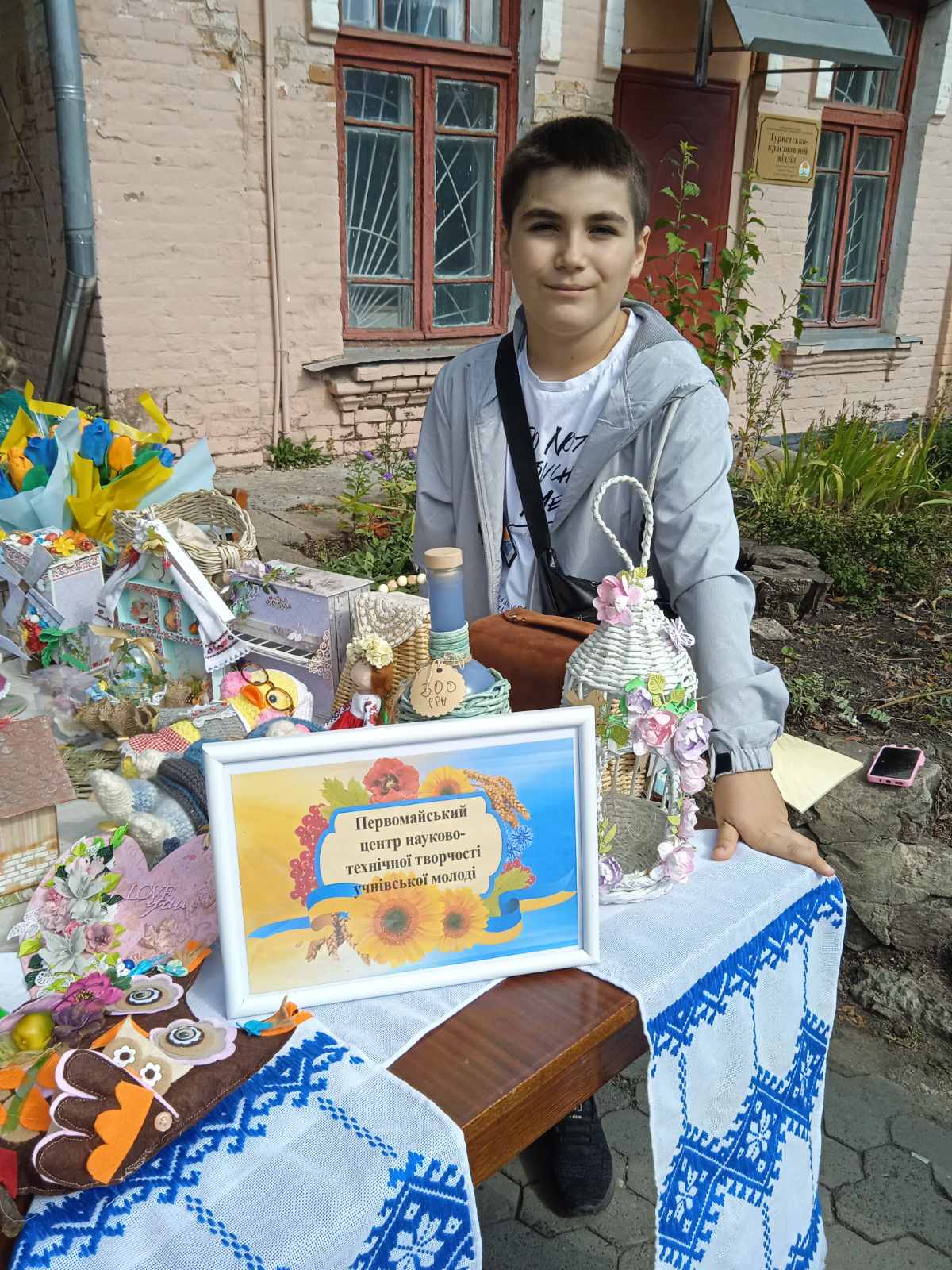 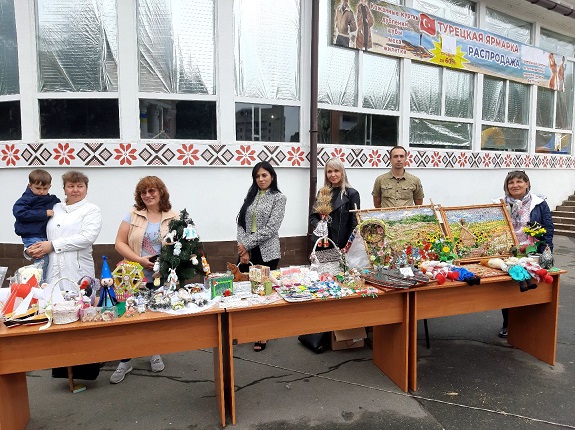 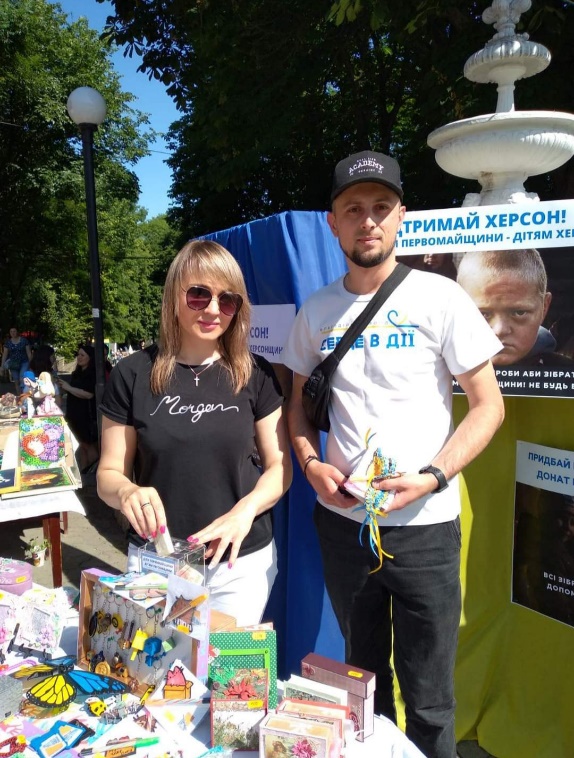 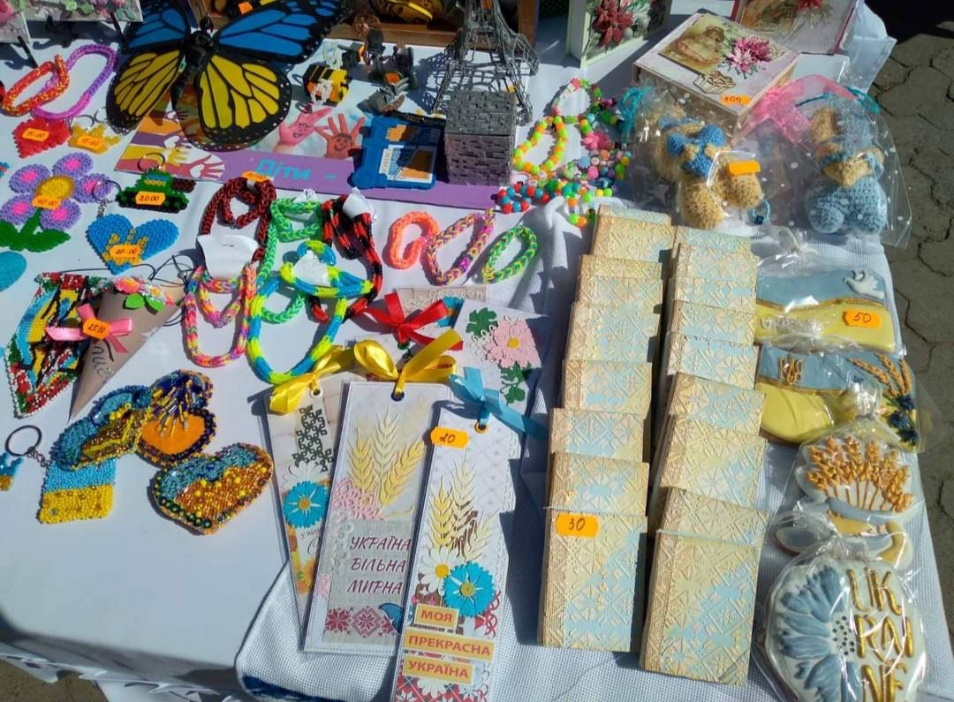 Юні конструктори майструють окопні світлячки для позицій наших хлопців
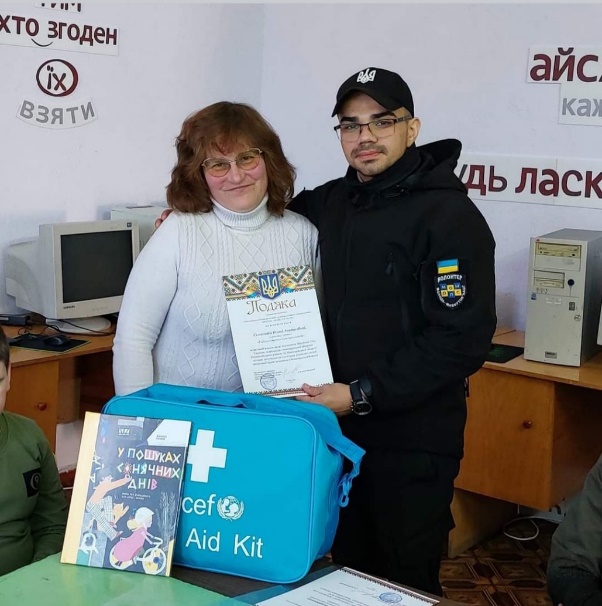 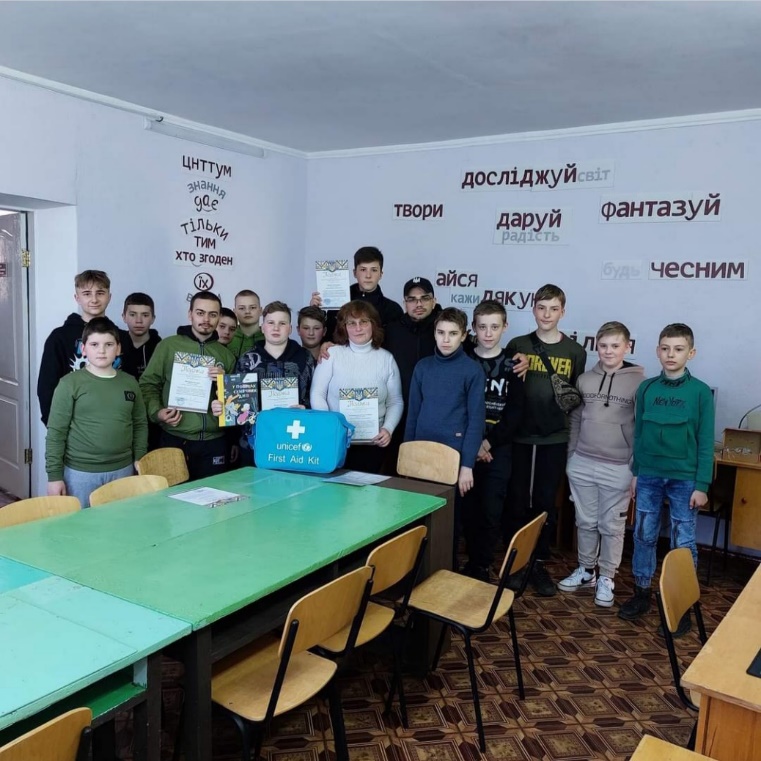 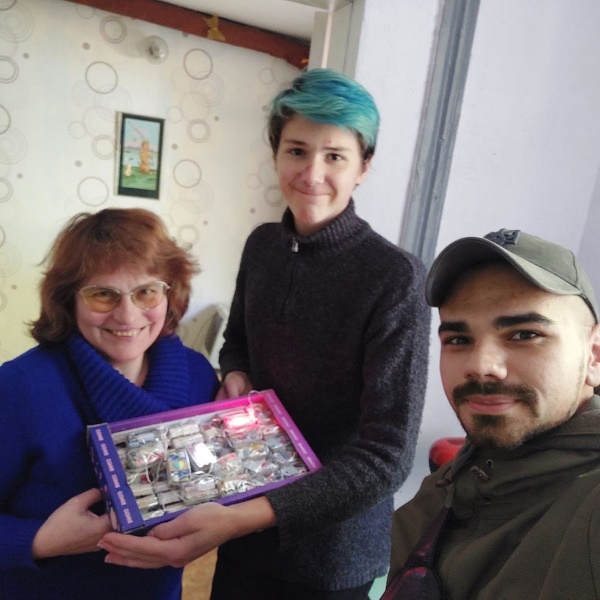 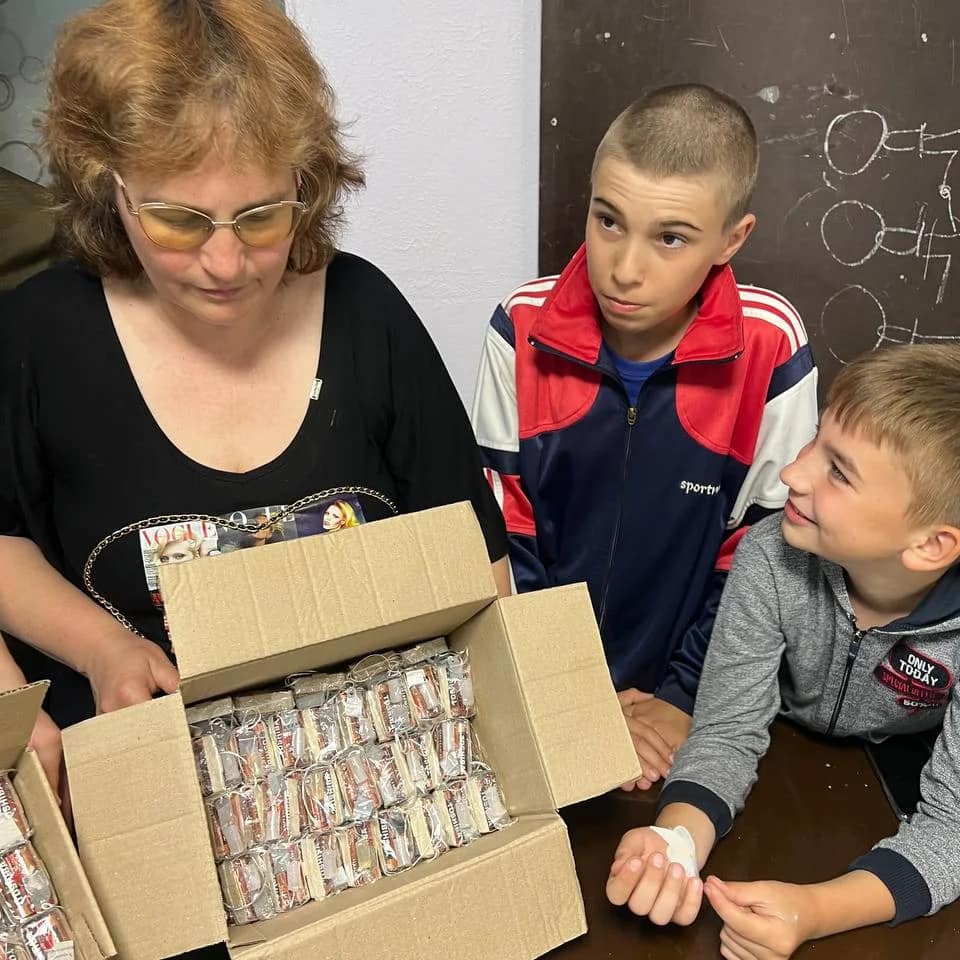 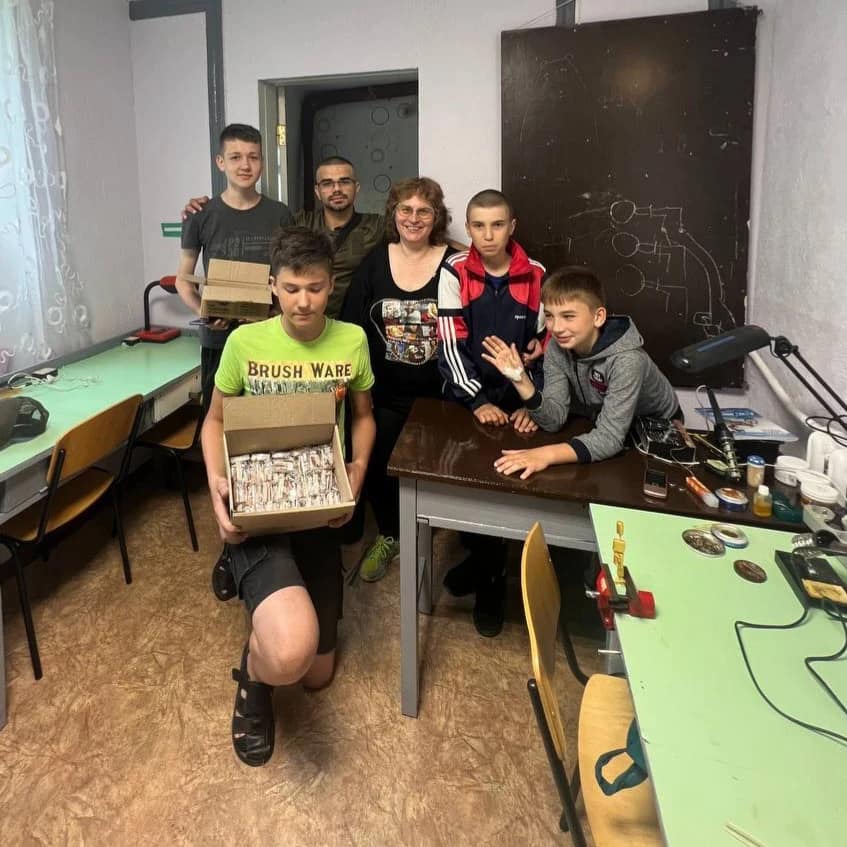 Даруємо своє тепло військовим
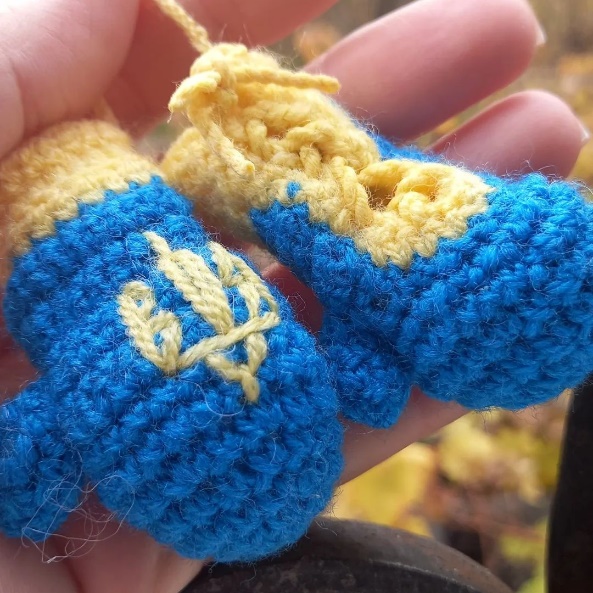 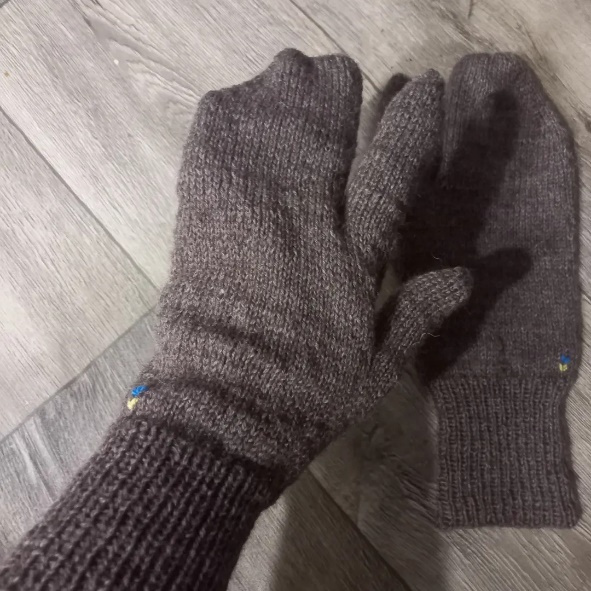 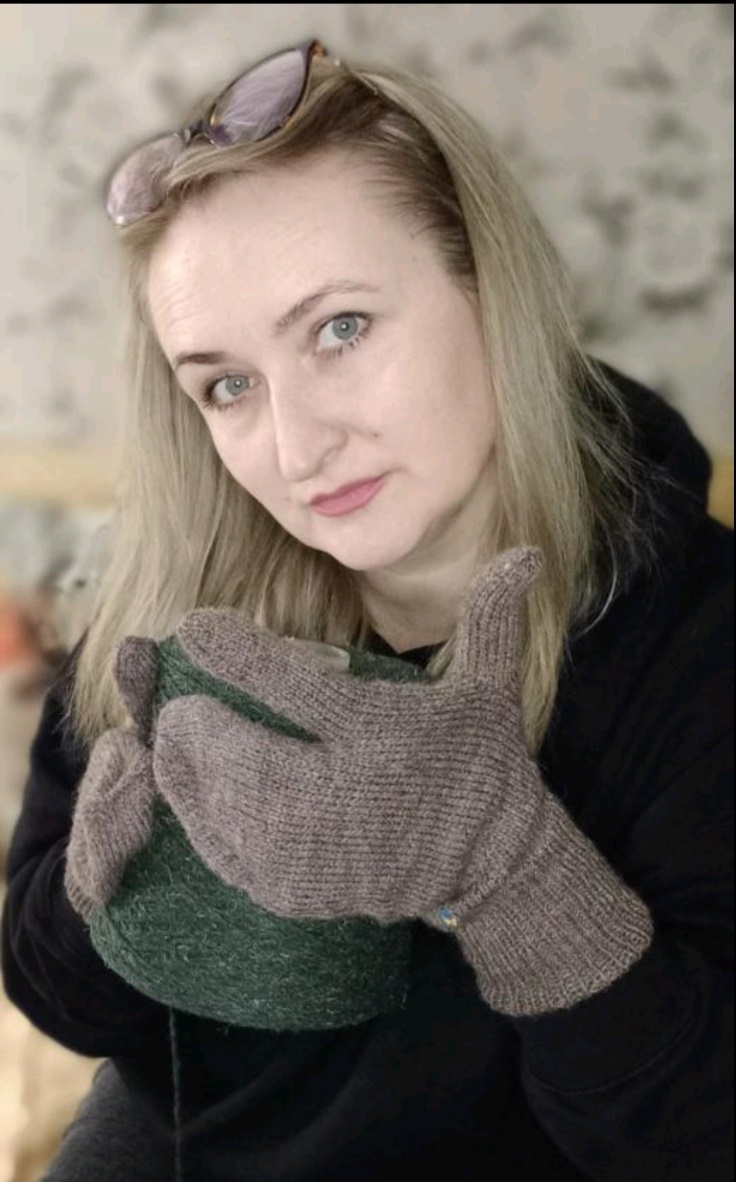 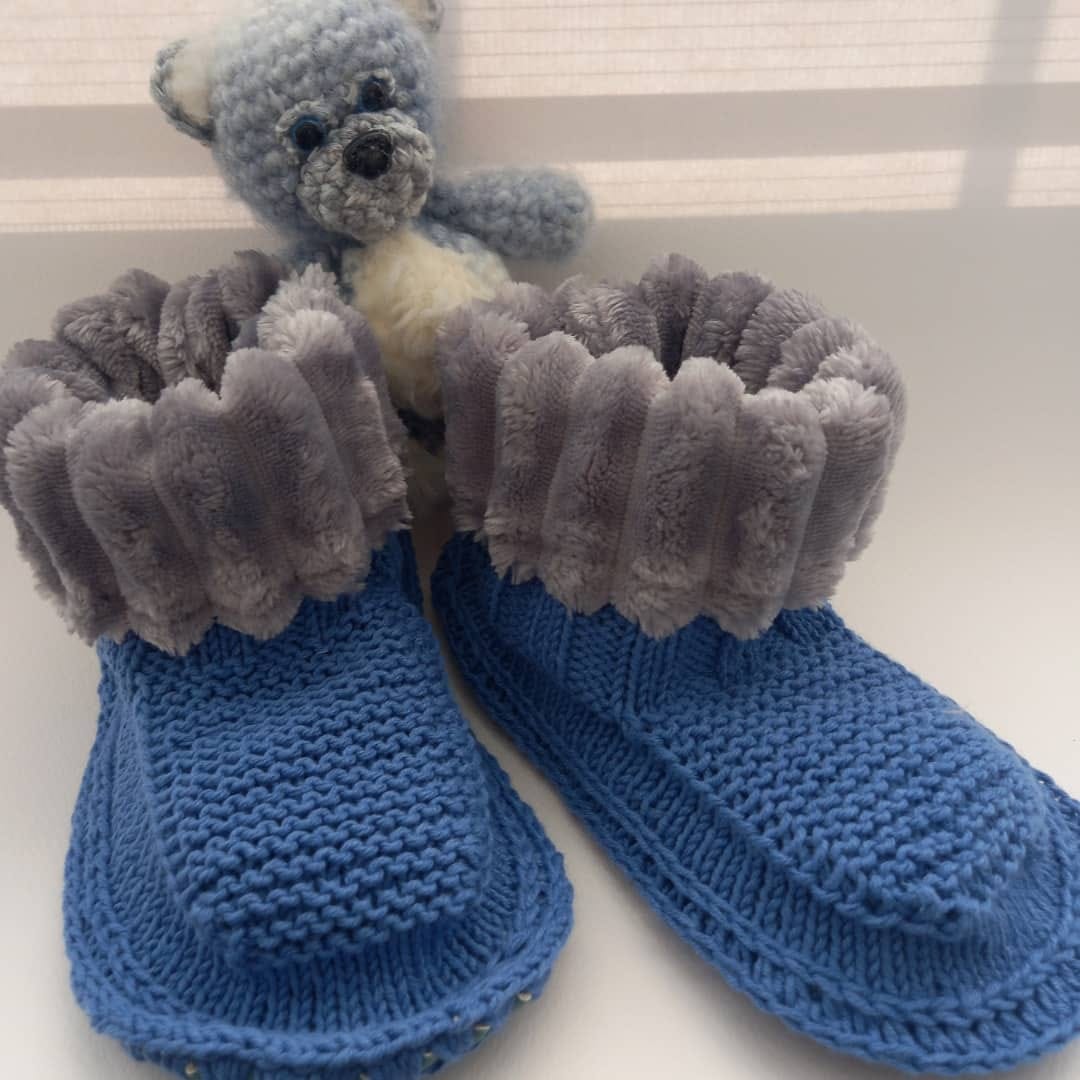 Члени профспілкової організації, пліч-о-пліч з керівництвом, не бояться важкої й брудної роботи
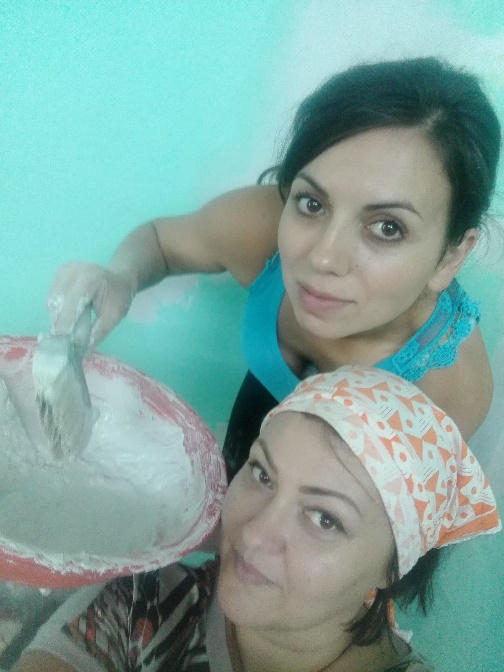 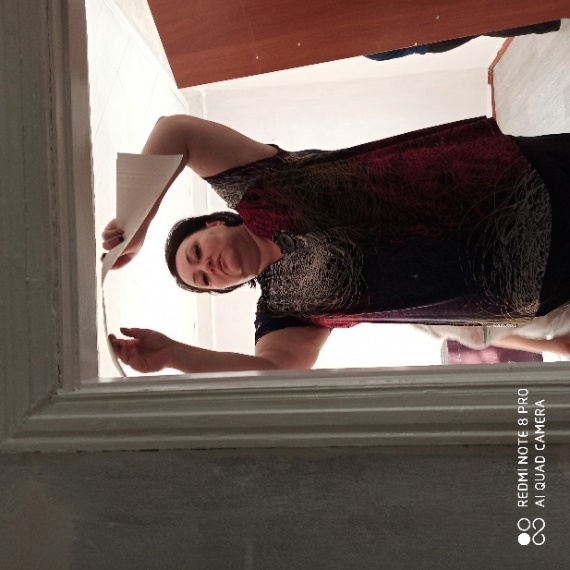 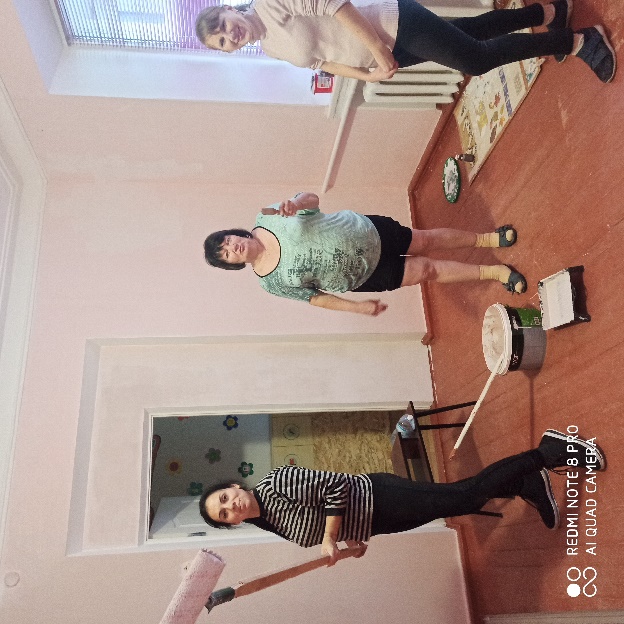 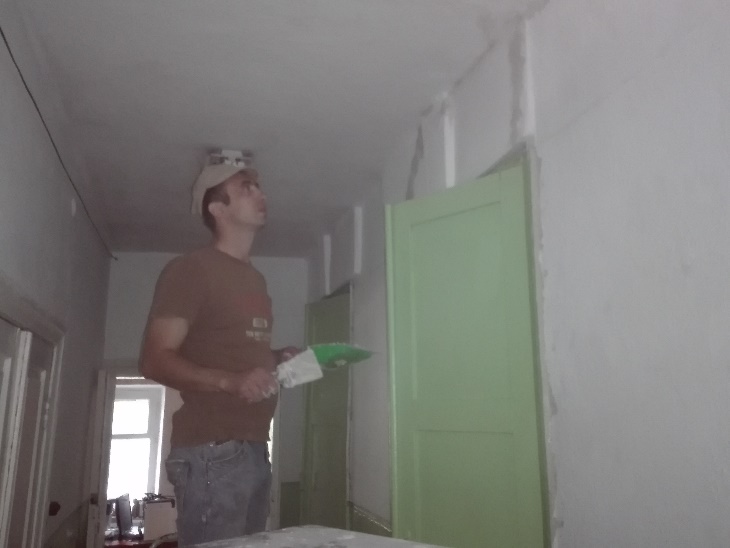 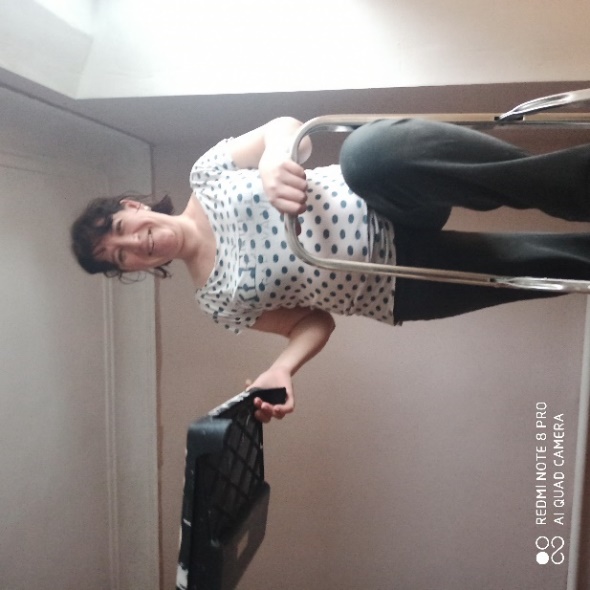 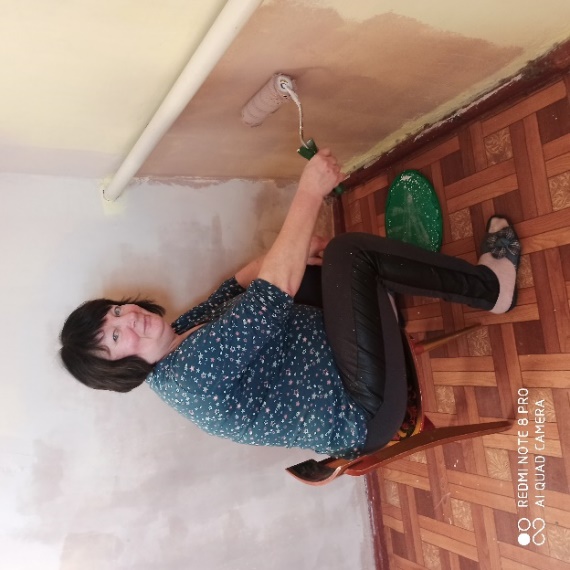 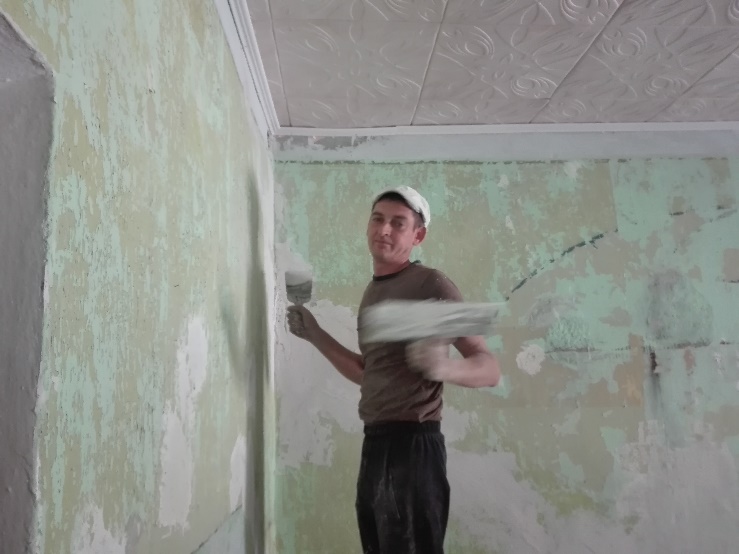 Первомайського ЦНТТУМ – сучасний та затишний, належно обладнаний острівець для розвитку творчої молоді
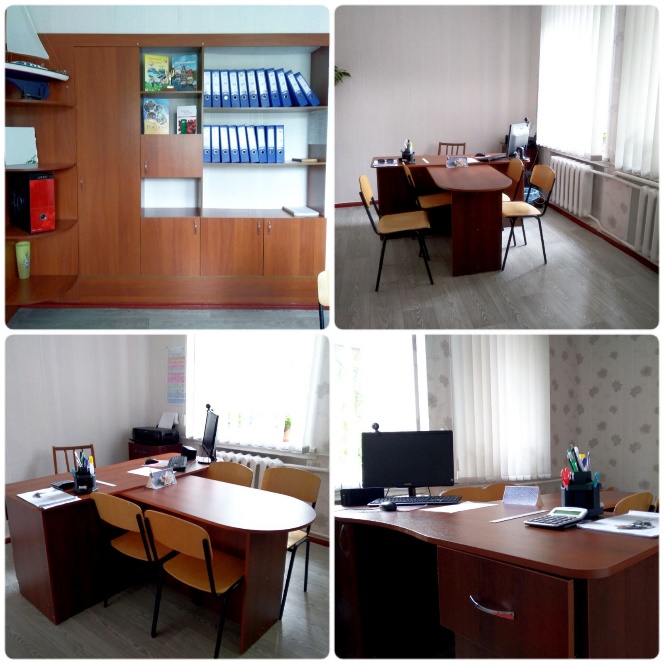 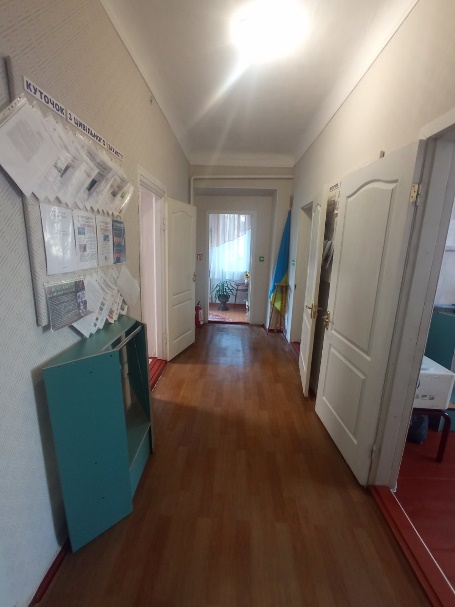 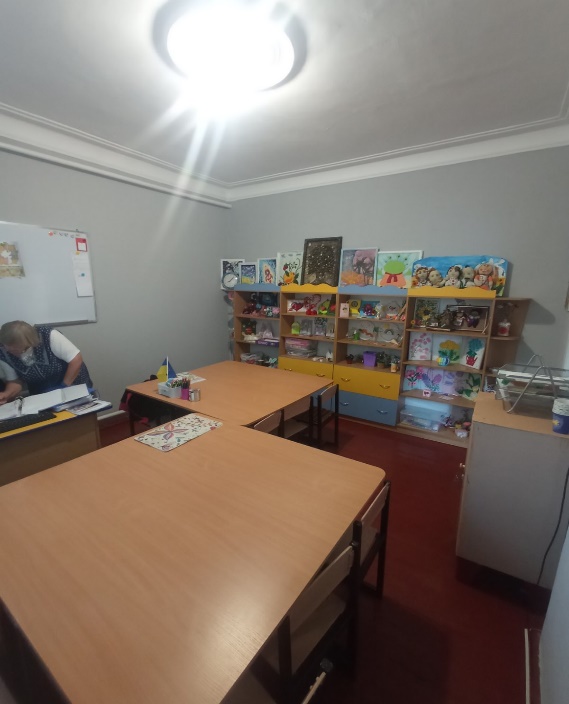 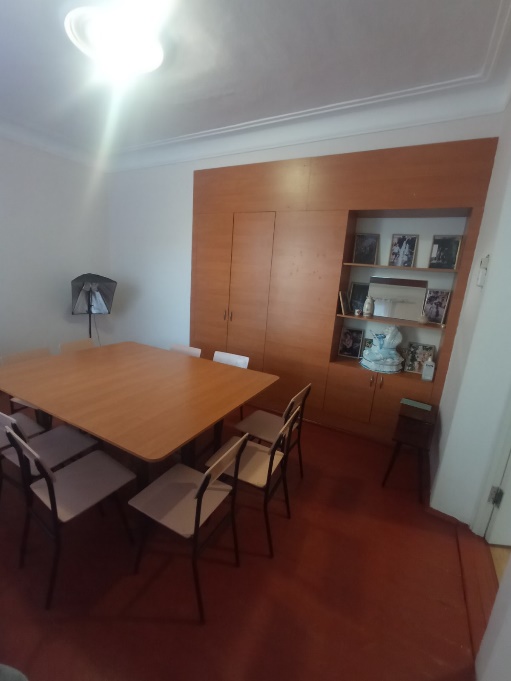 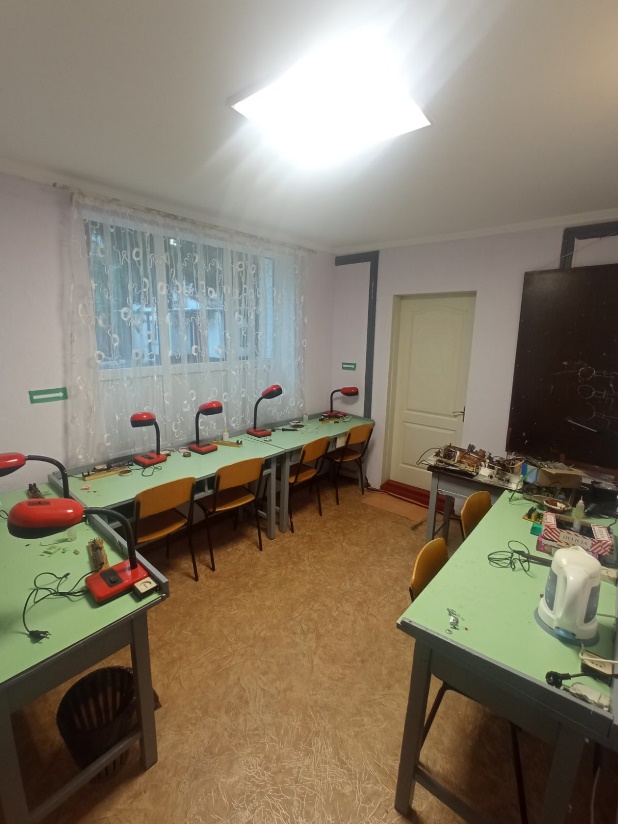 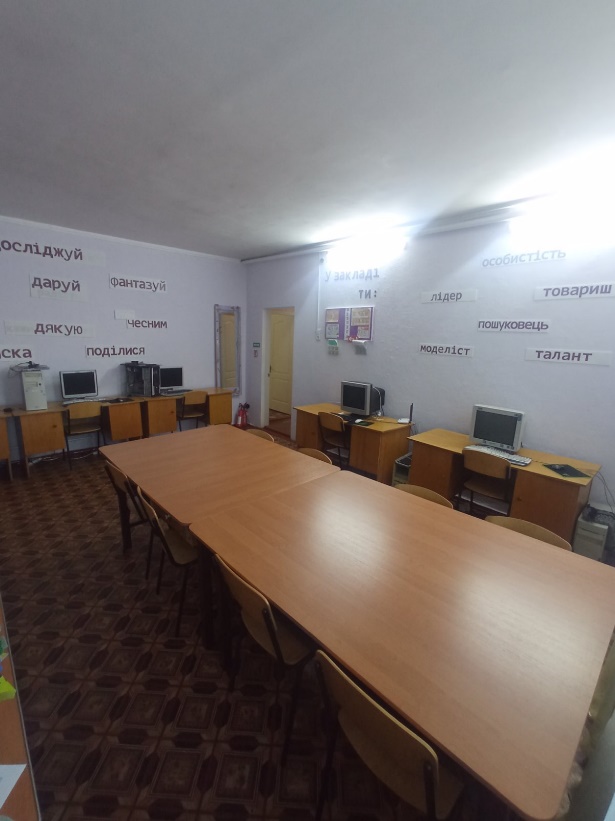 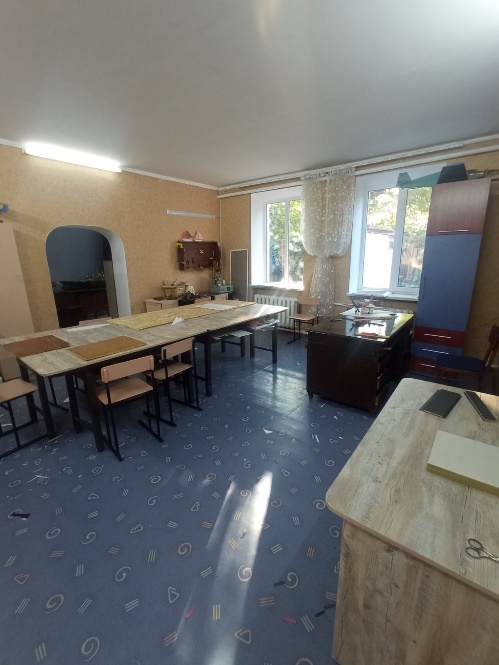 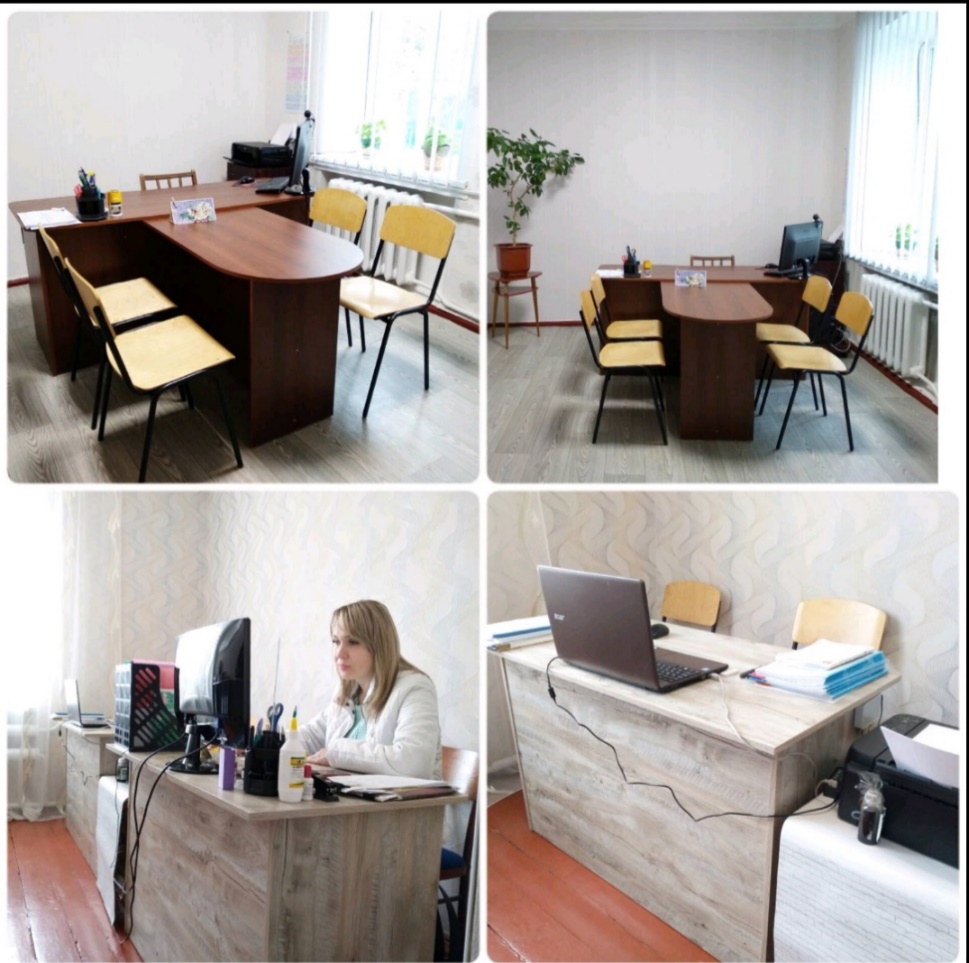 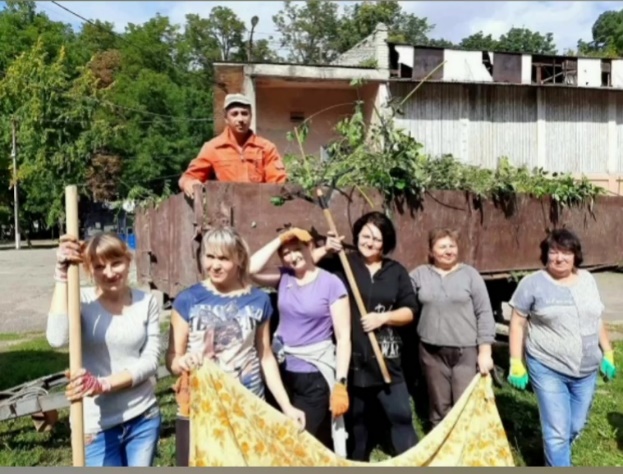 Полюбляємо чистоту й порядок
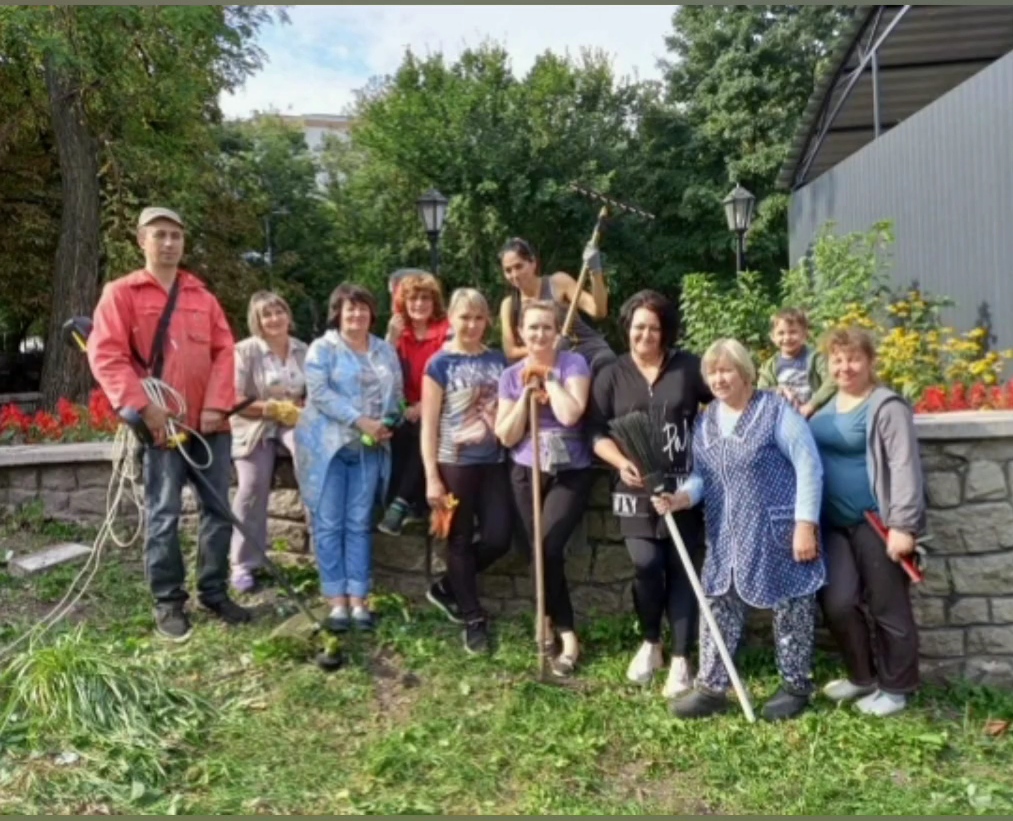 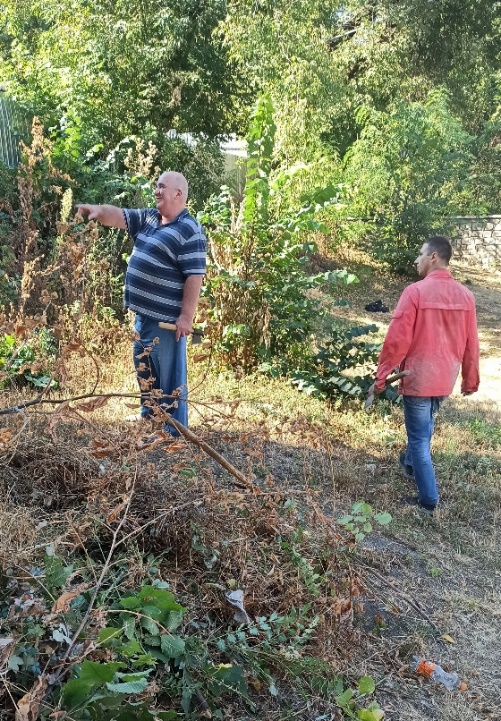 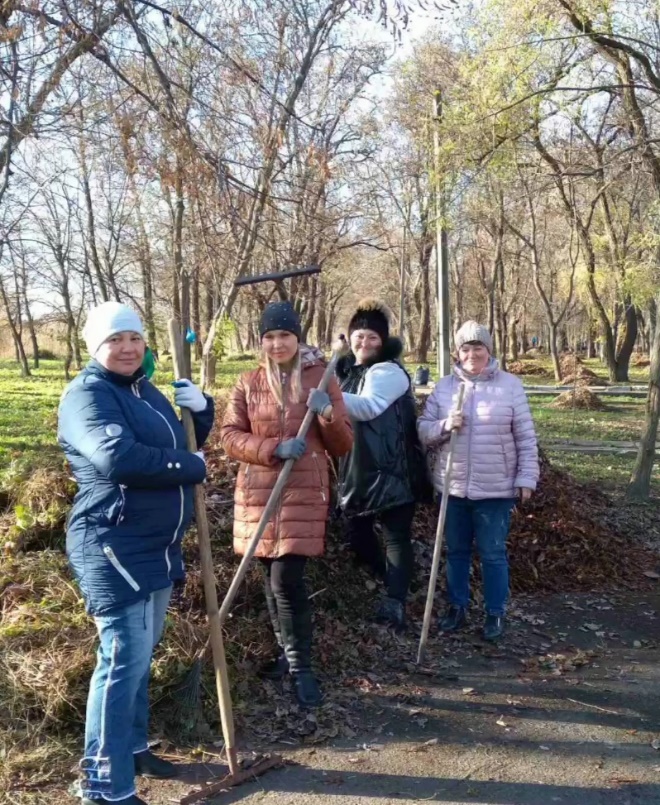 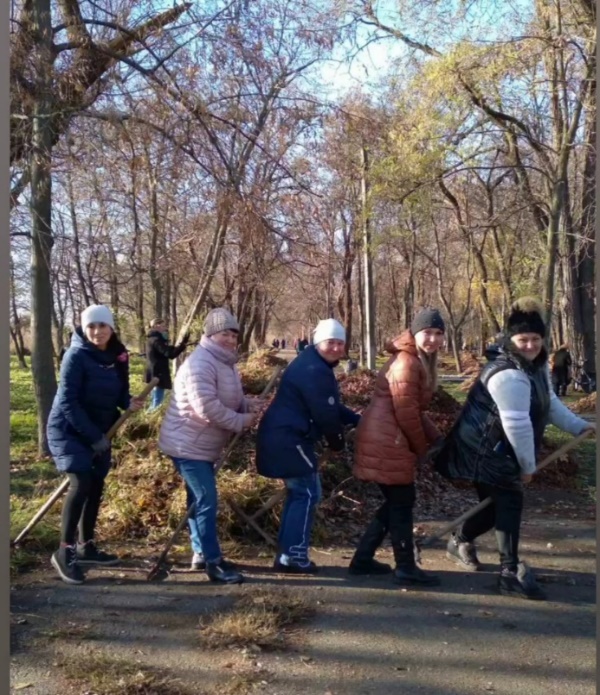 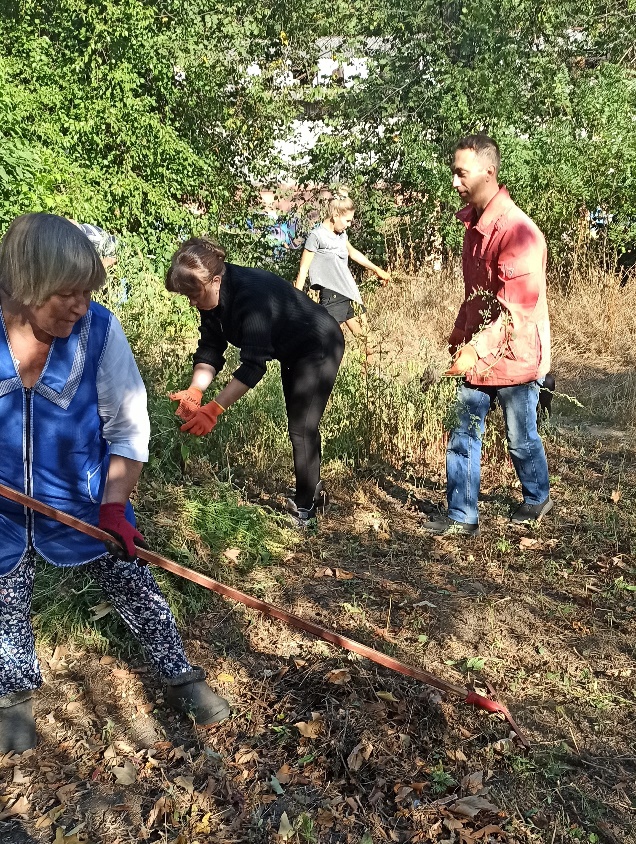 З почуттям гумору в нашій профспілці 
теж все гаразд!
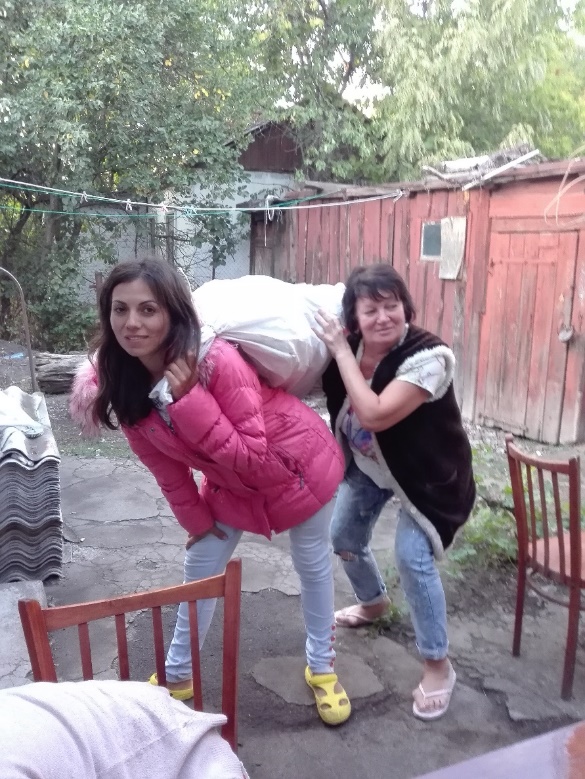 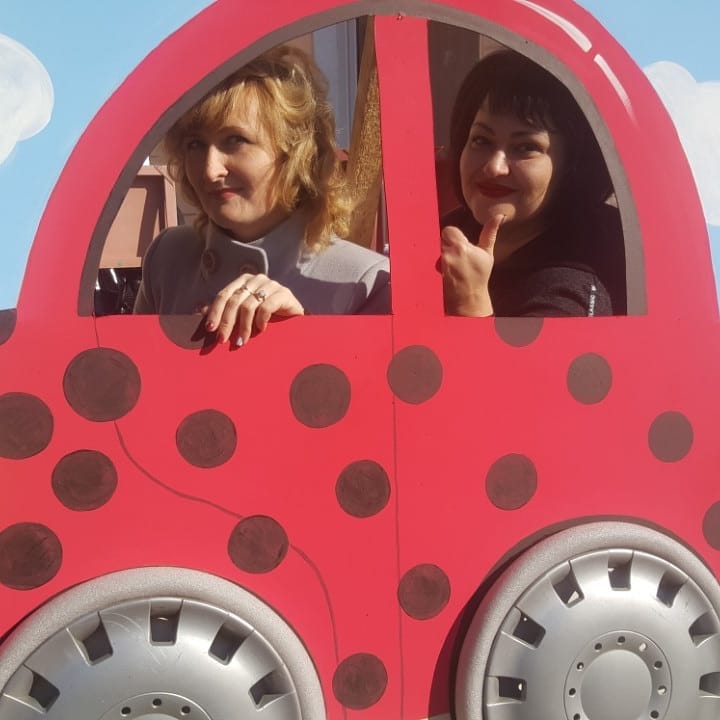 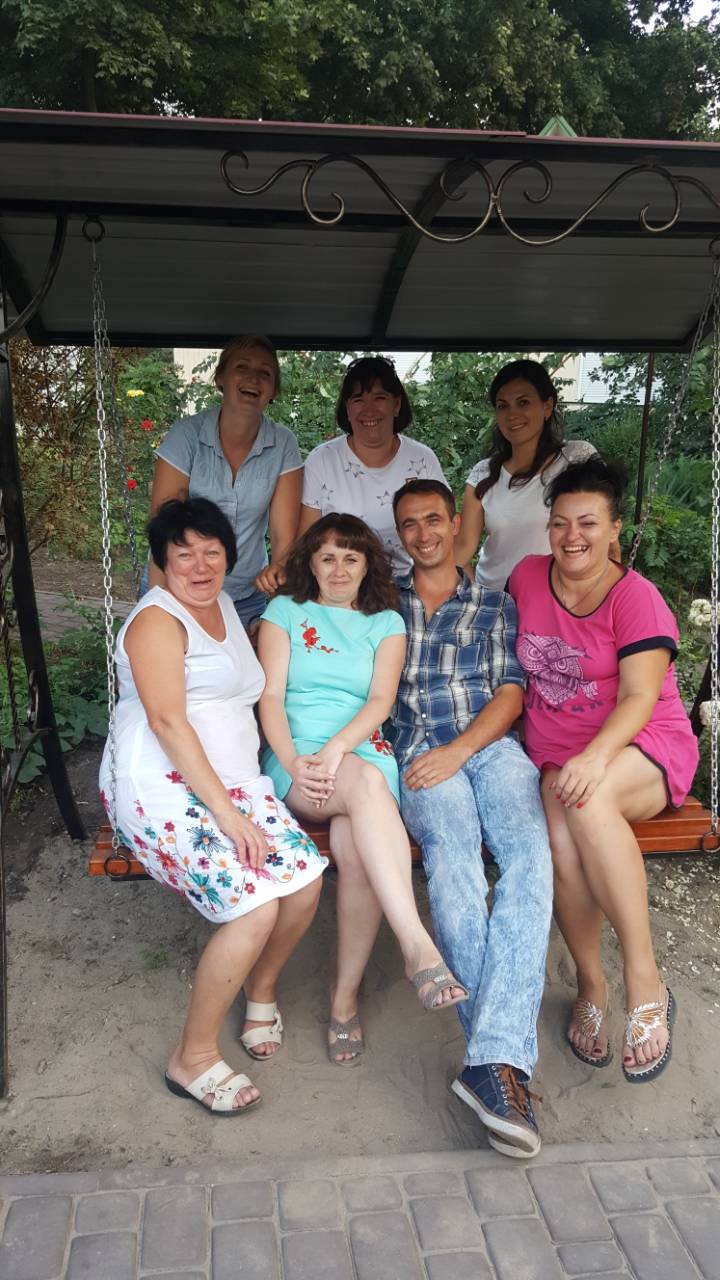 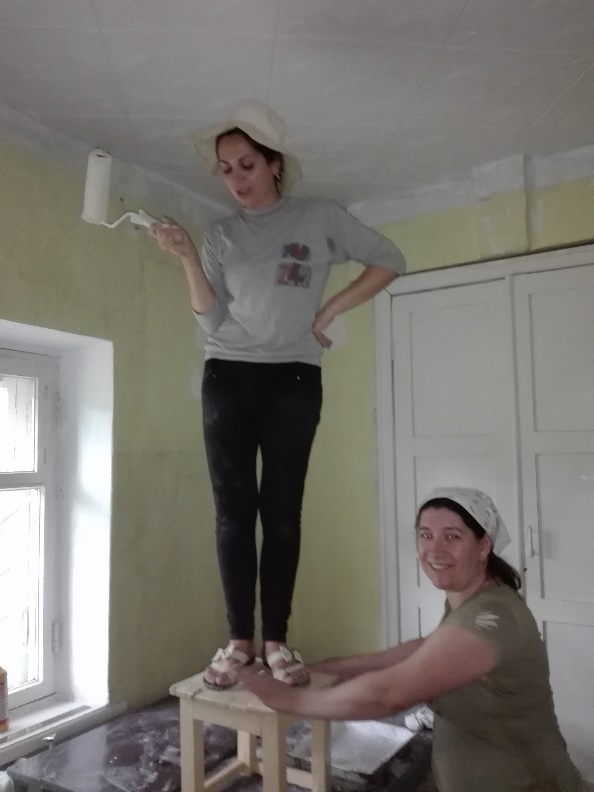 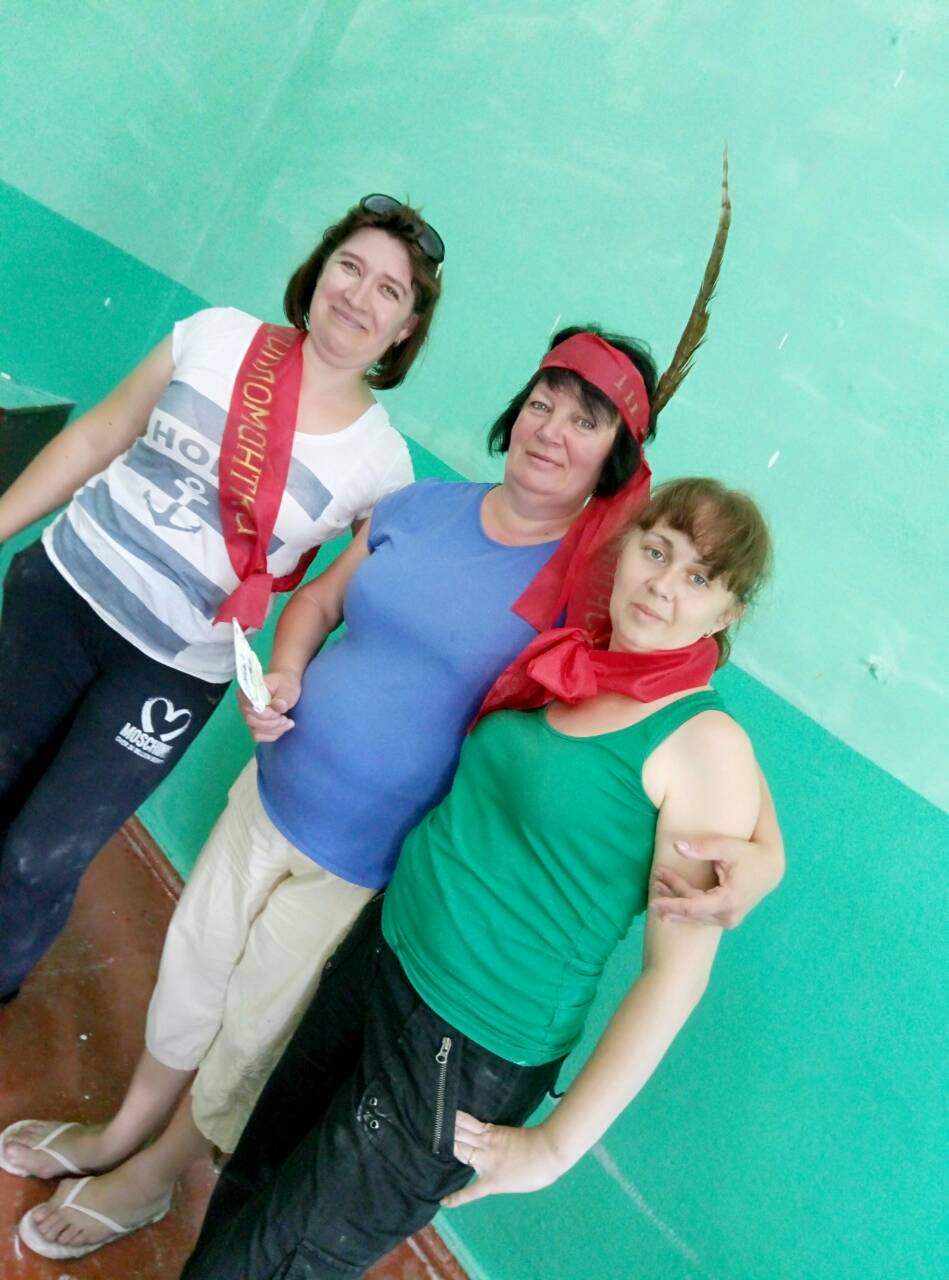 Вміємо не тільки працювати, а й відпочивати
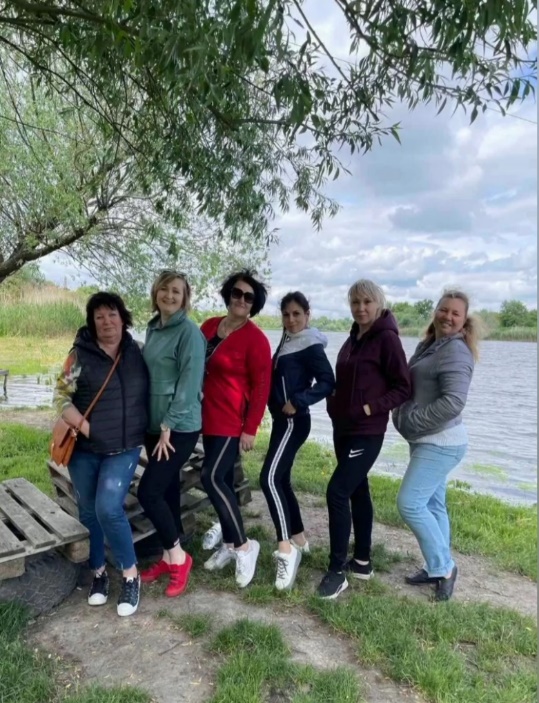 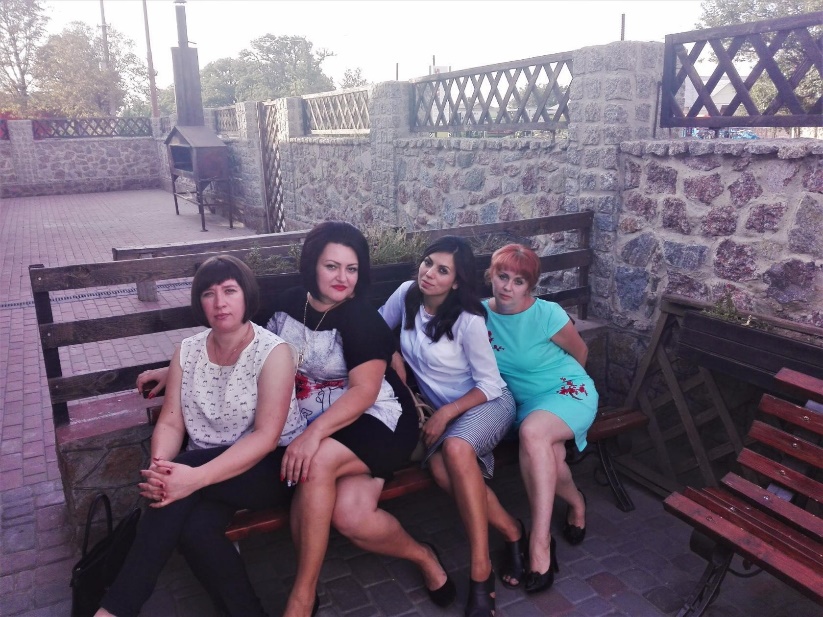 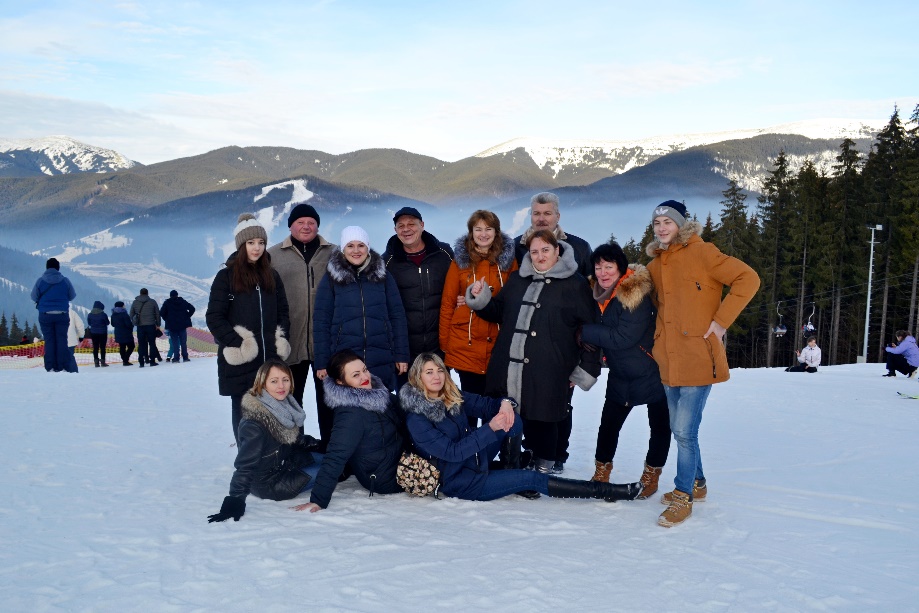 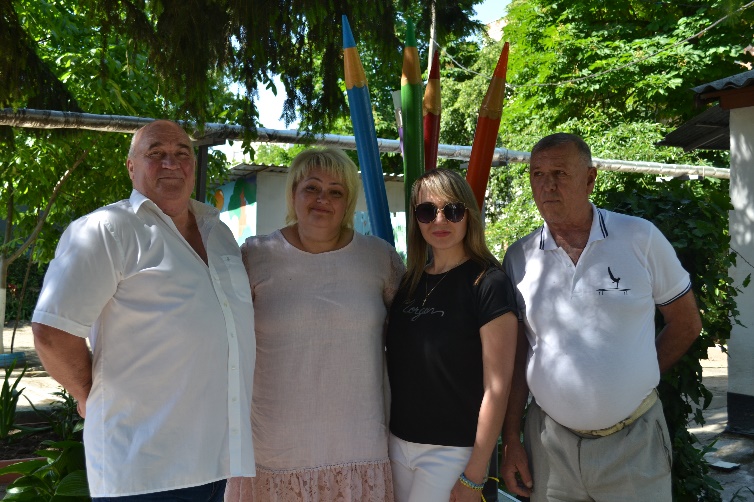 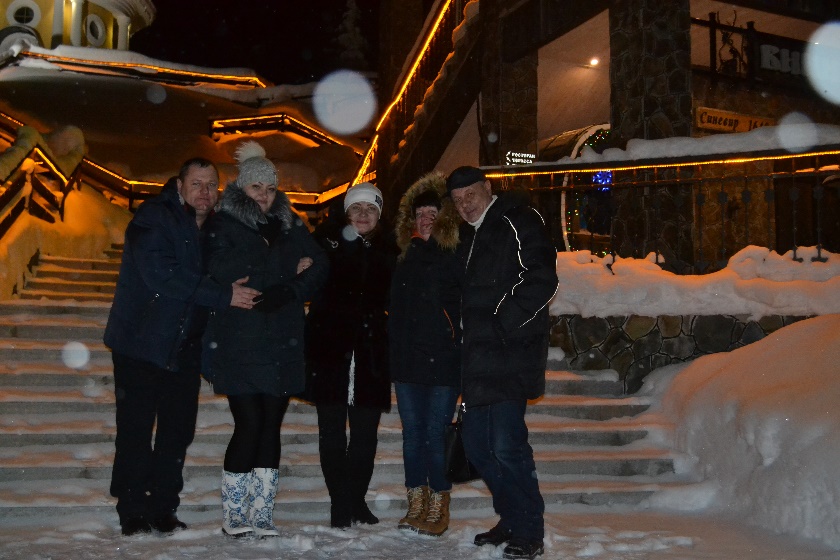 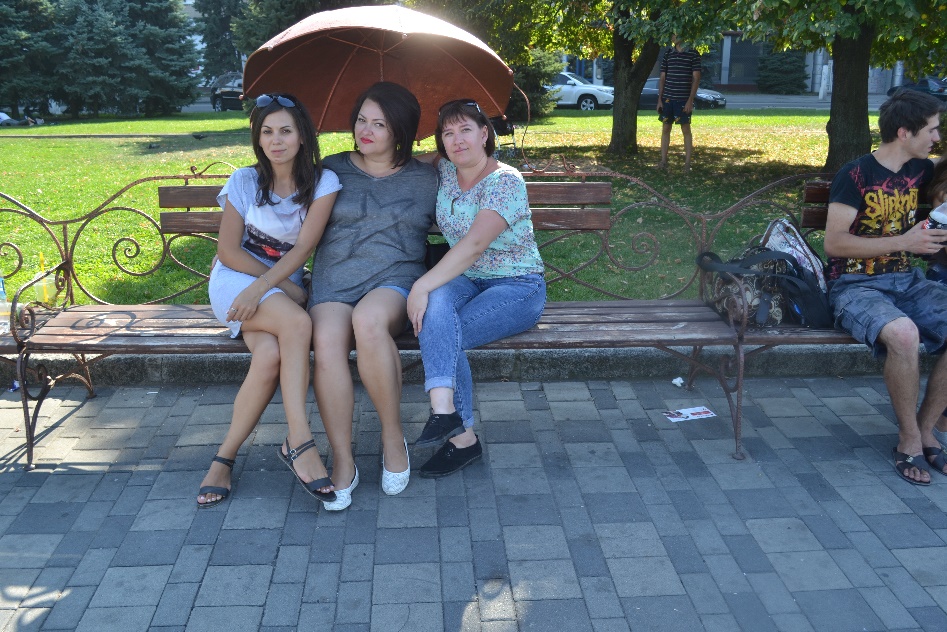 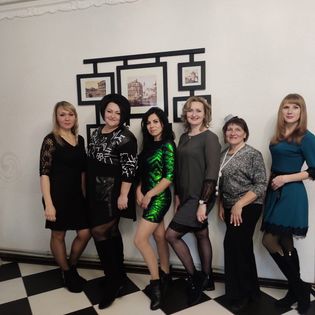 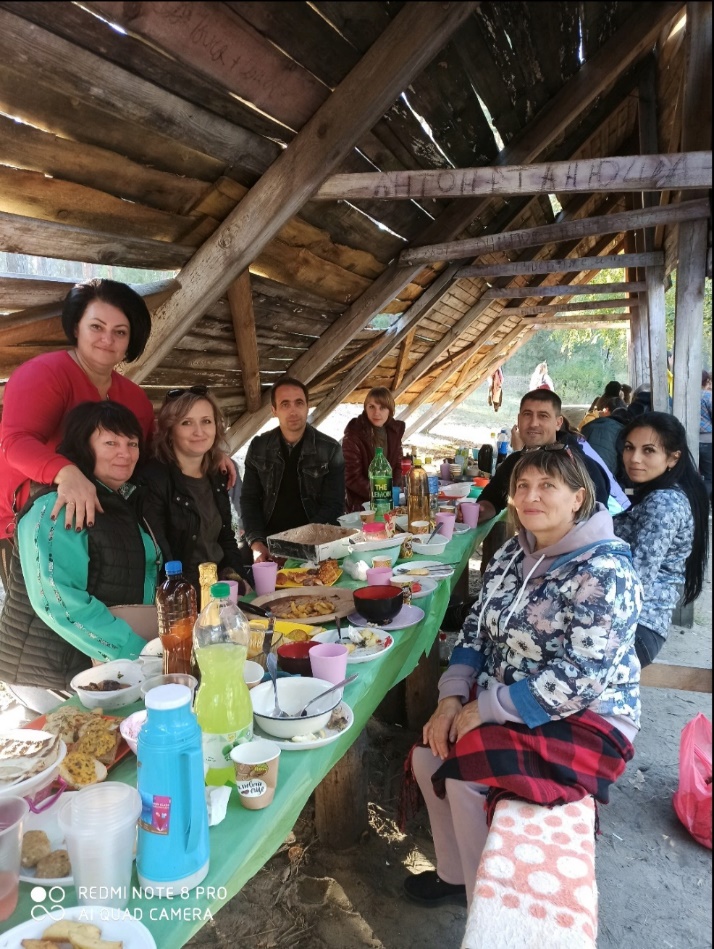 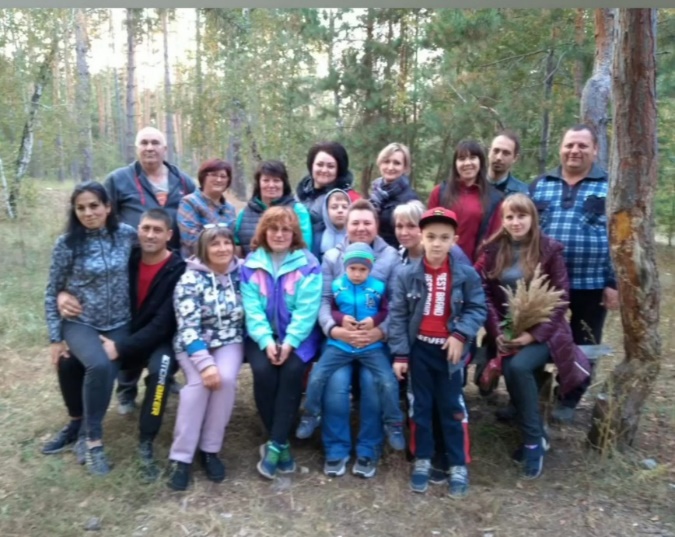 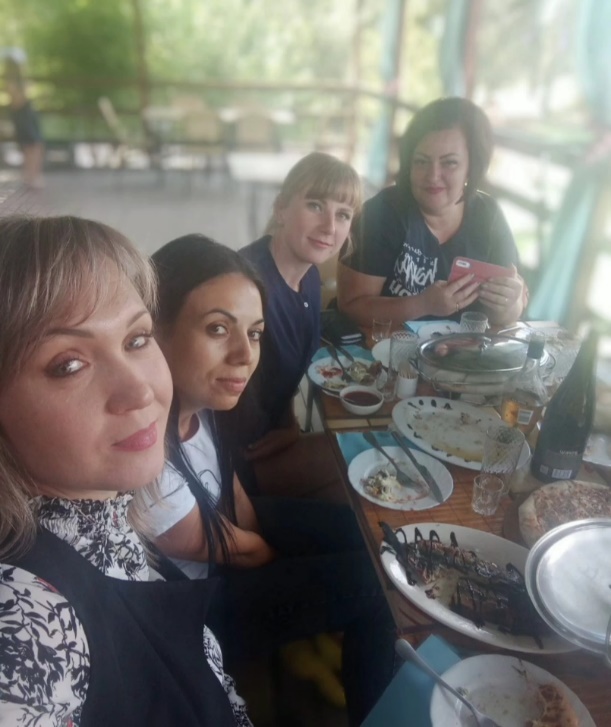 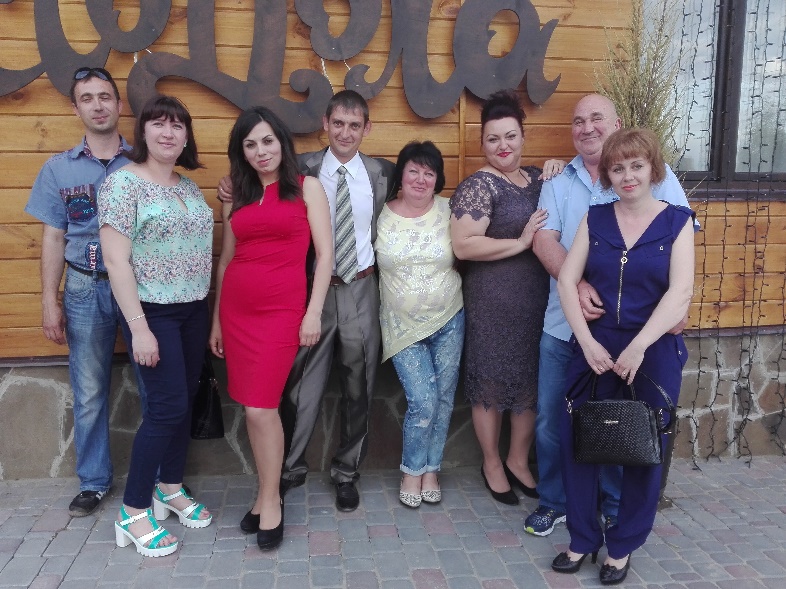 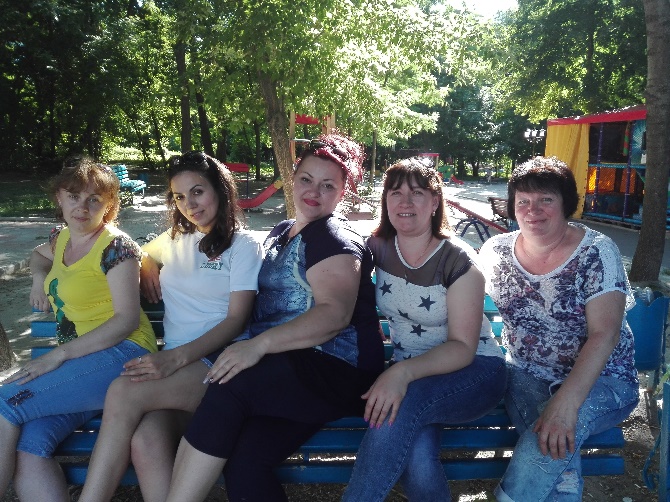 Творчість нас зближує!
Захопленість кожного члена профспілки своїм хобі підштовхує до спільних творчих посиденьок, обміну досвідом та просто душевного спілкування.
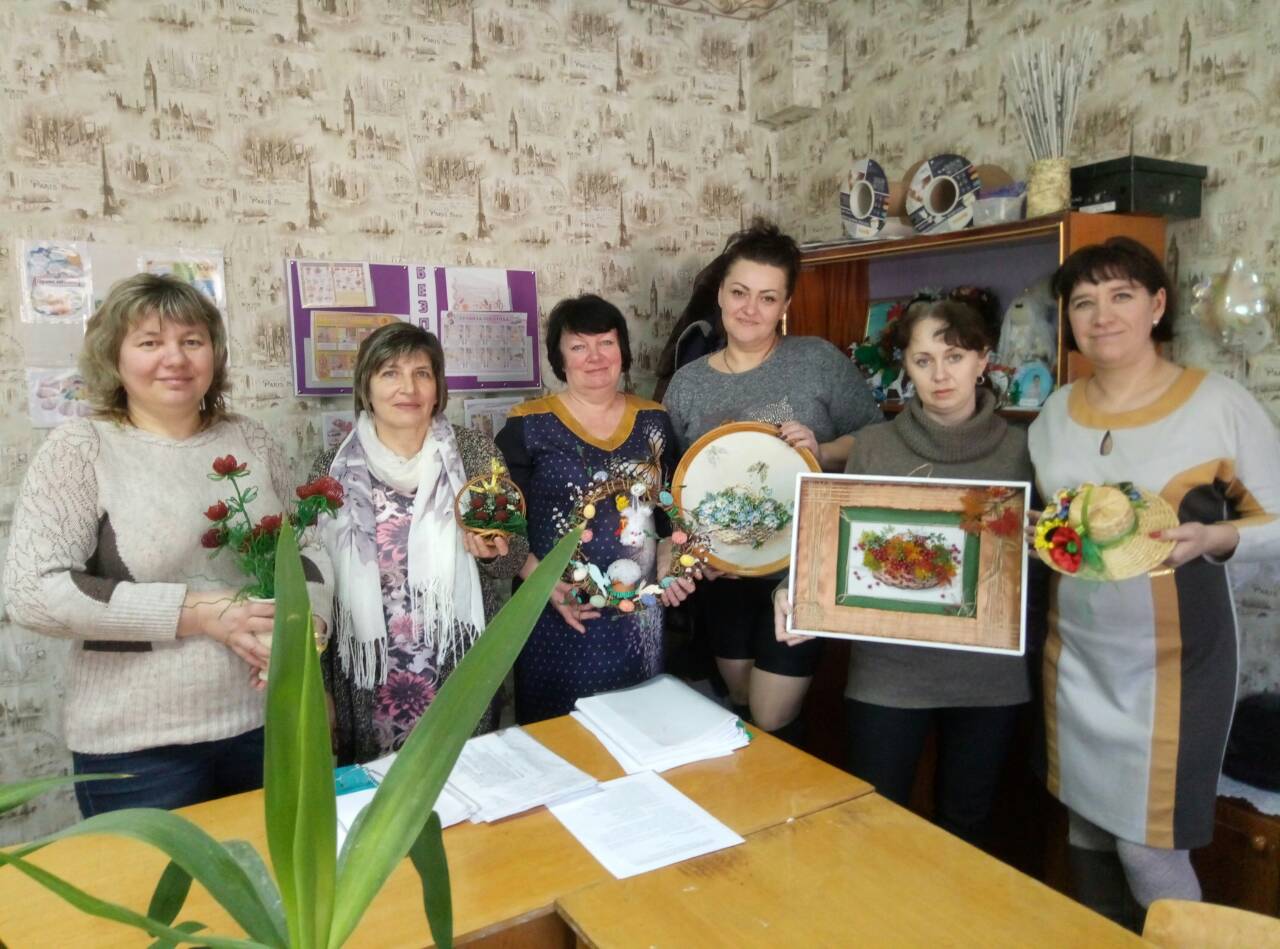 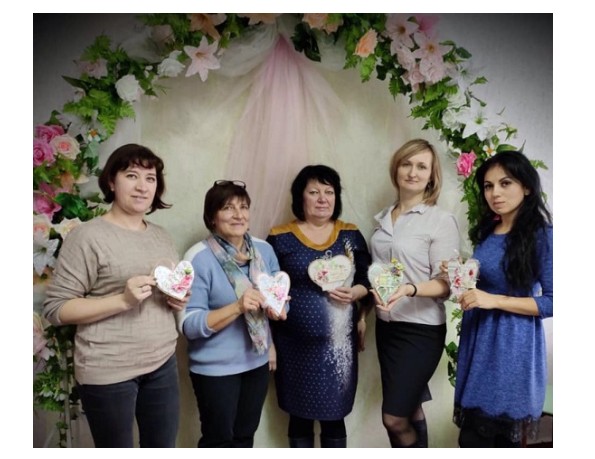 Творчі  справи та проєкти
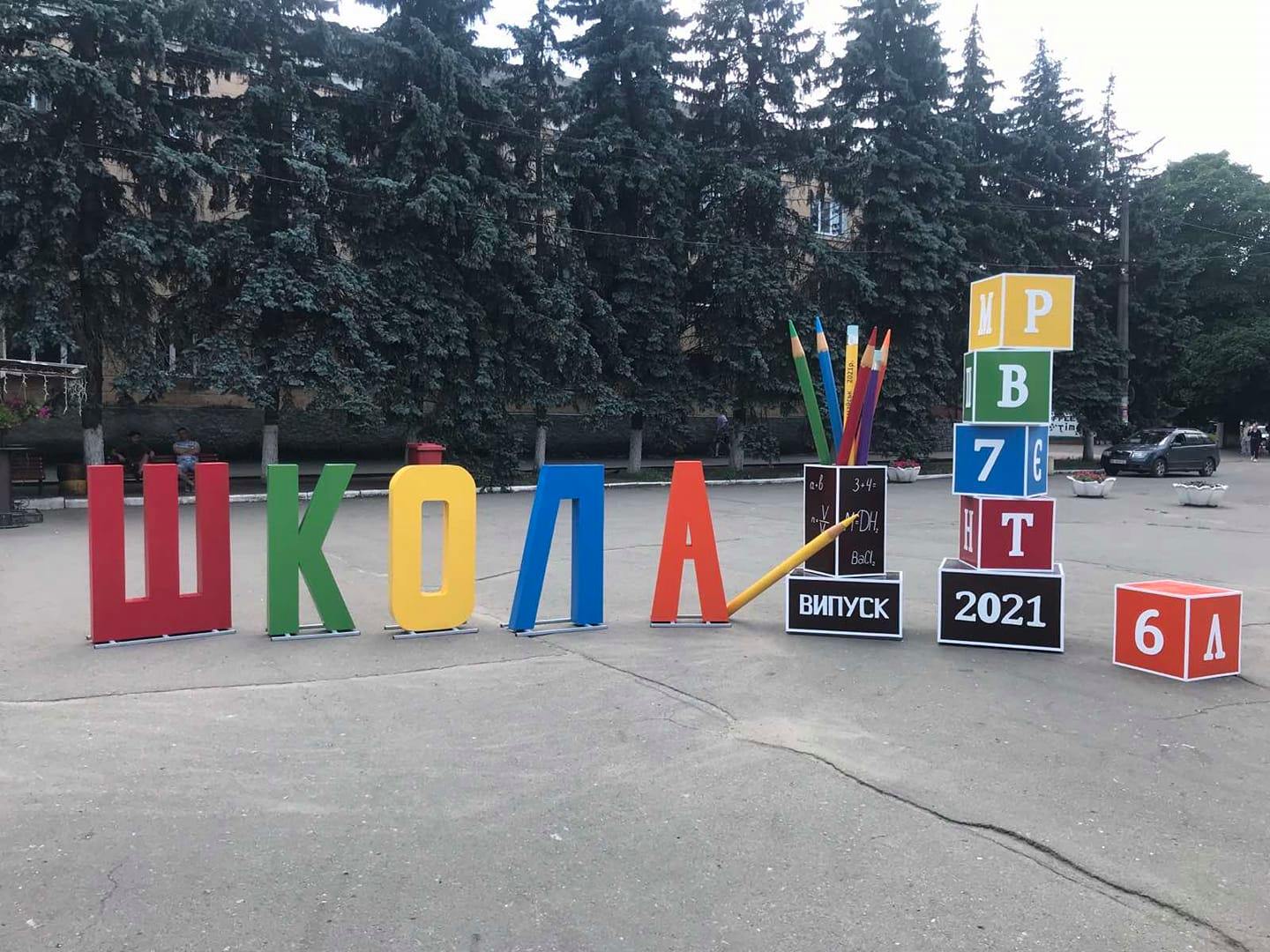 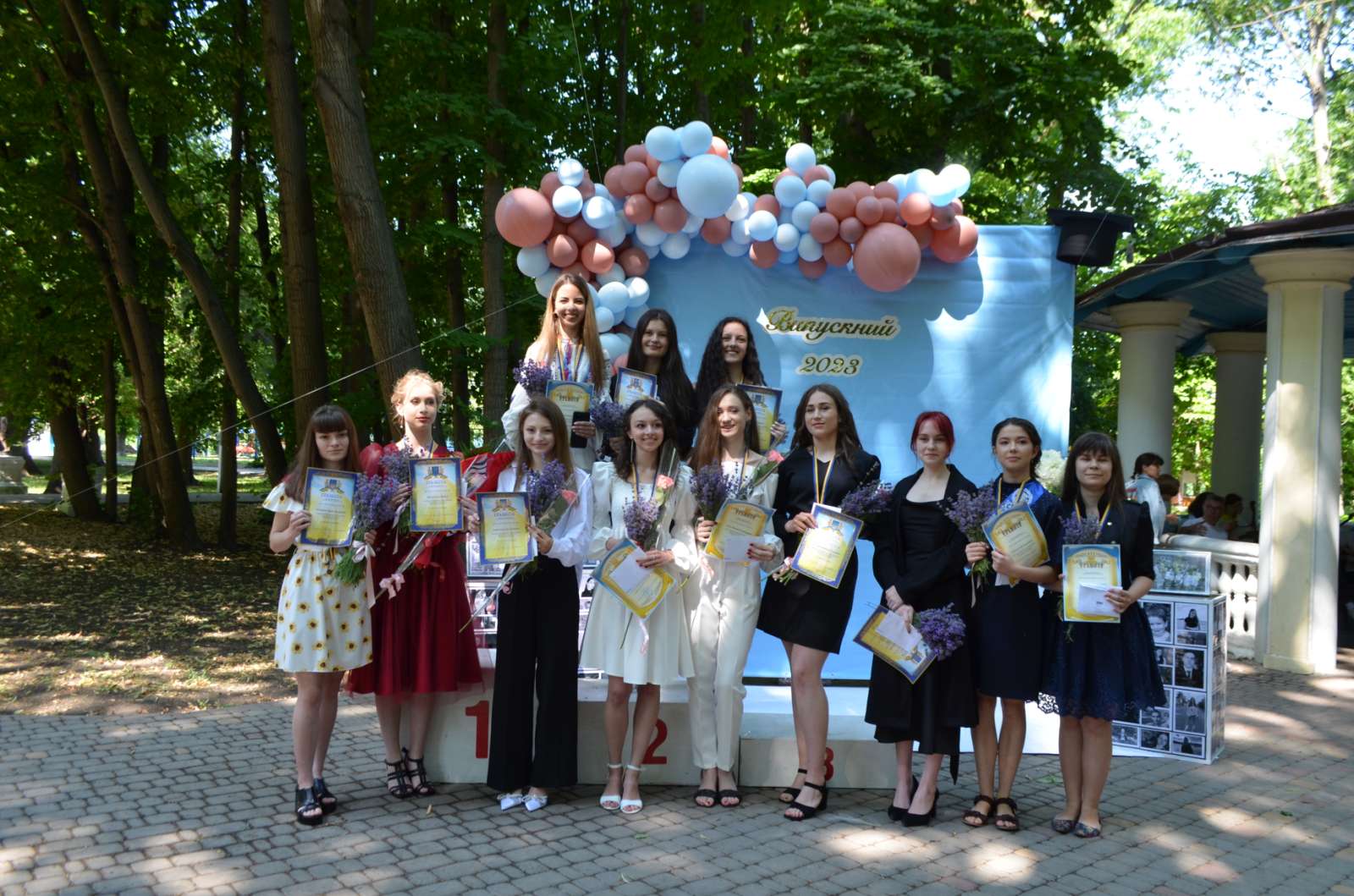 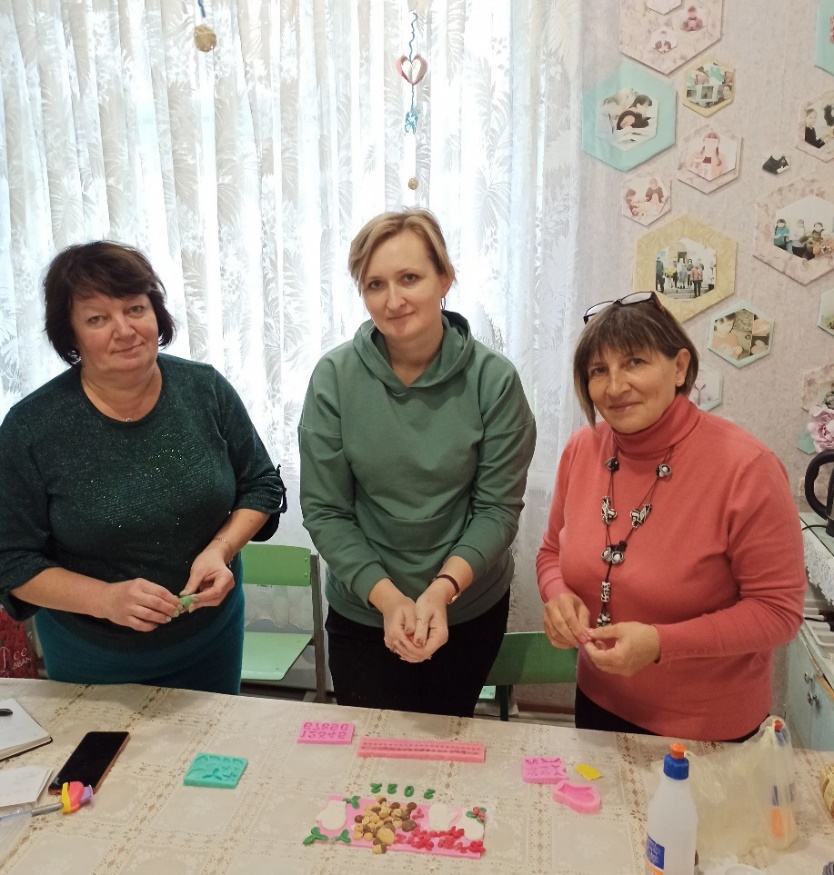 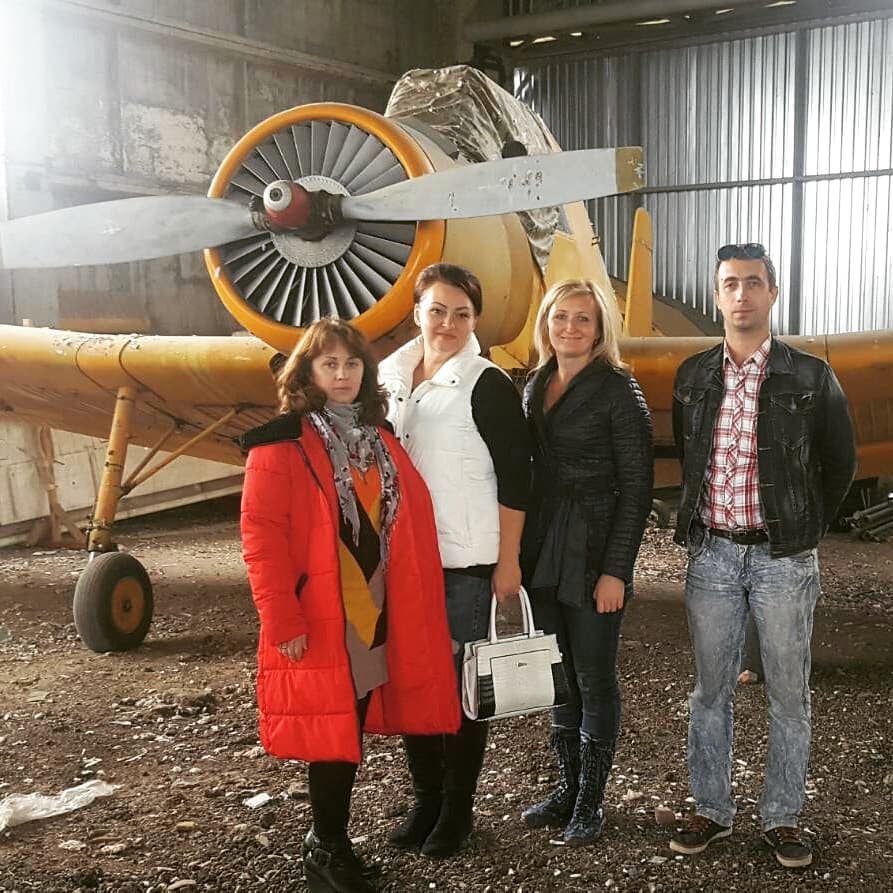 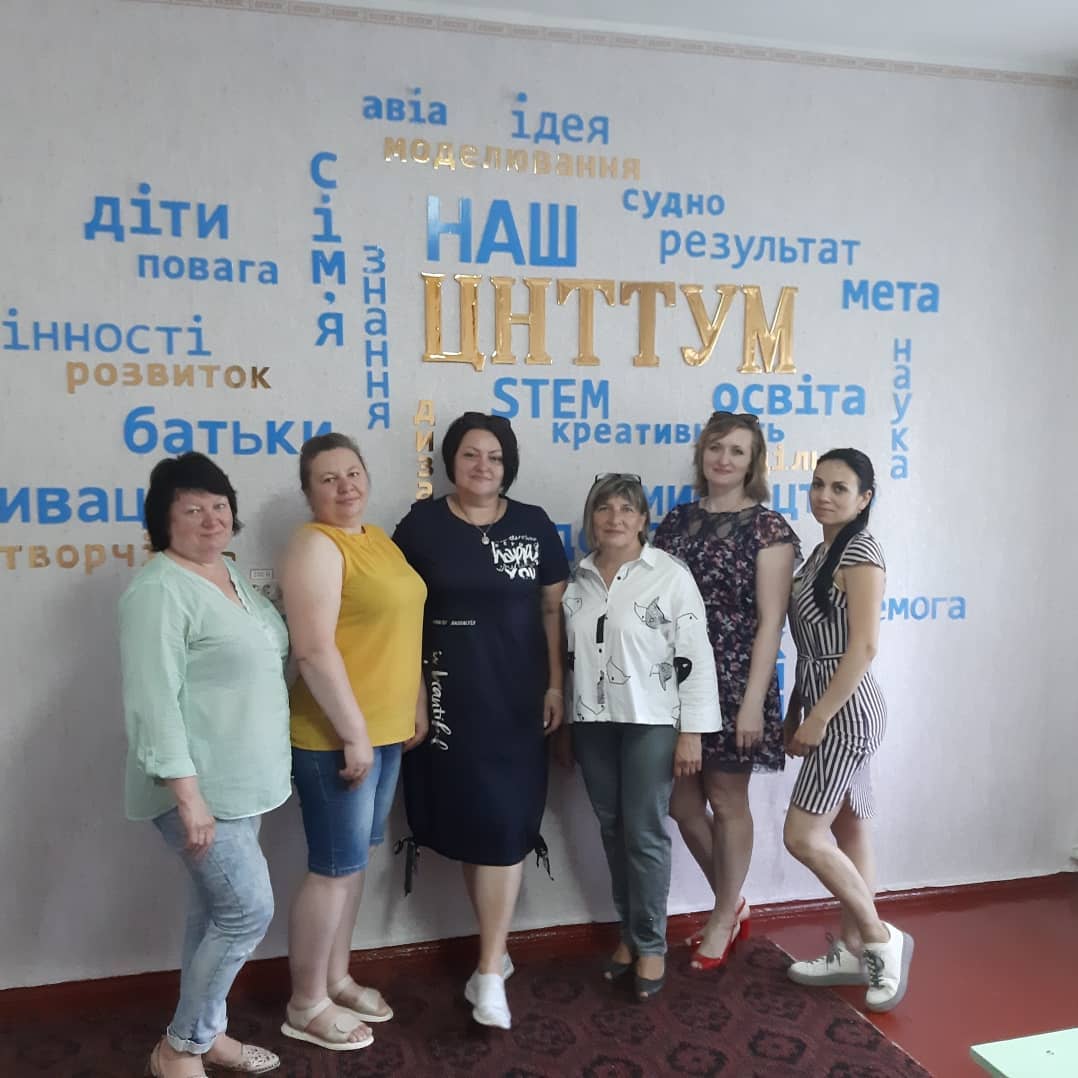 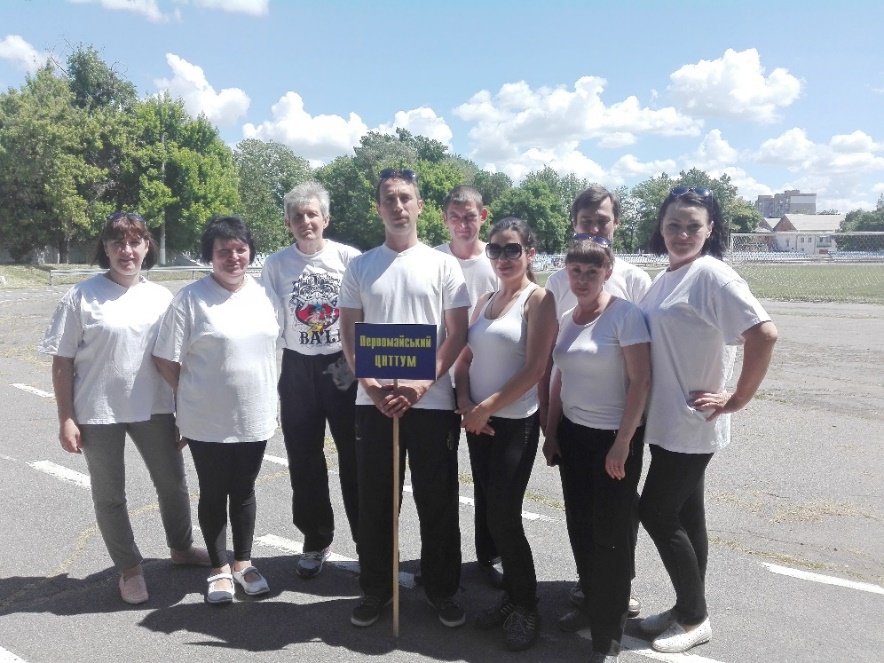 Відзначаємо Державні свята
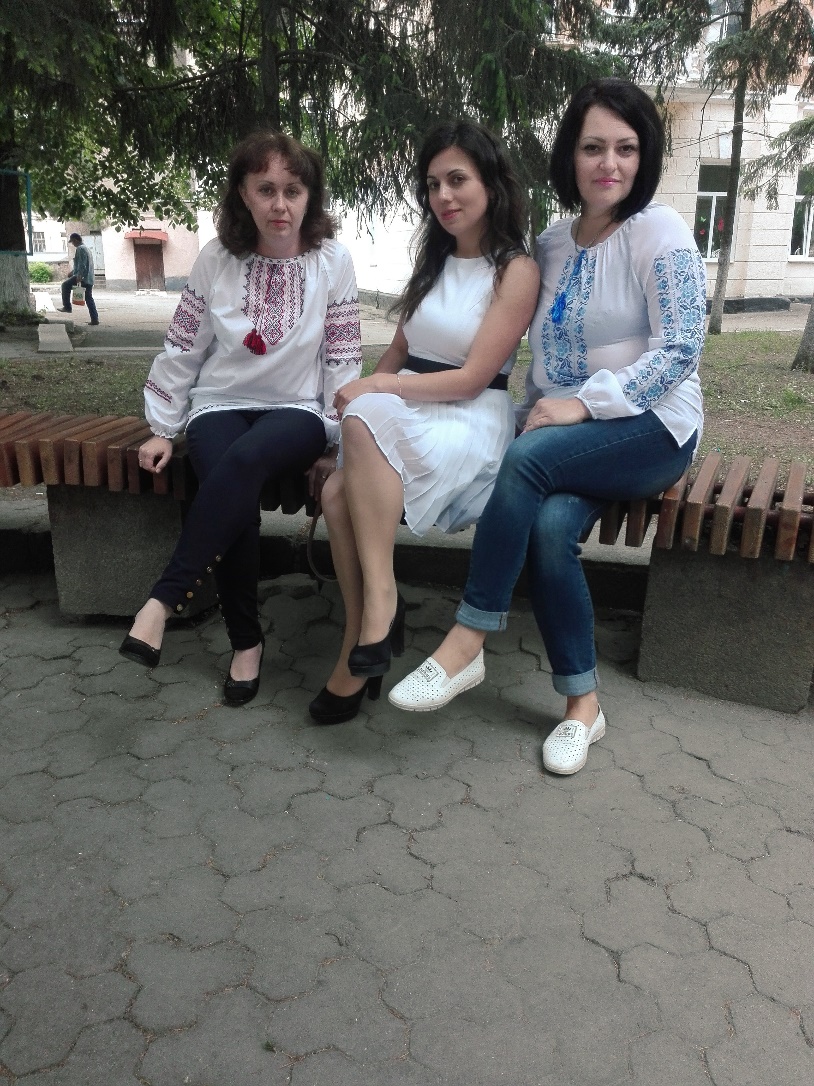 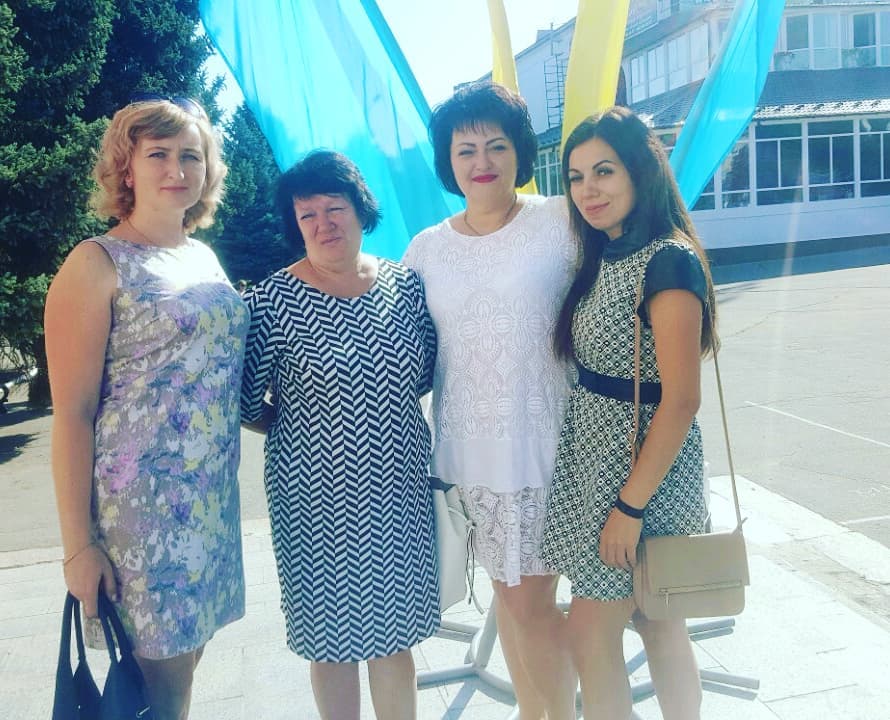 Вітаємо  іменинників
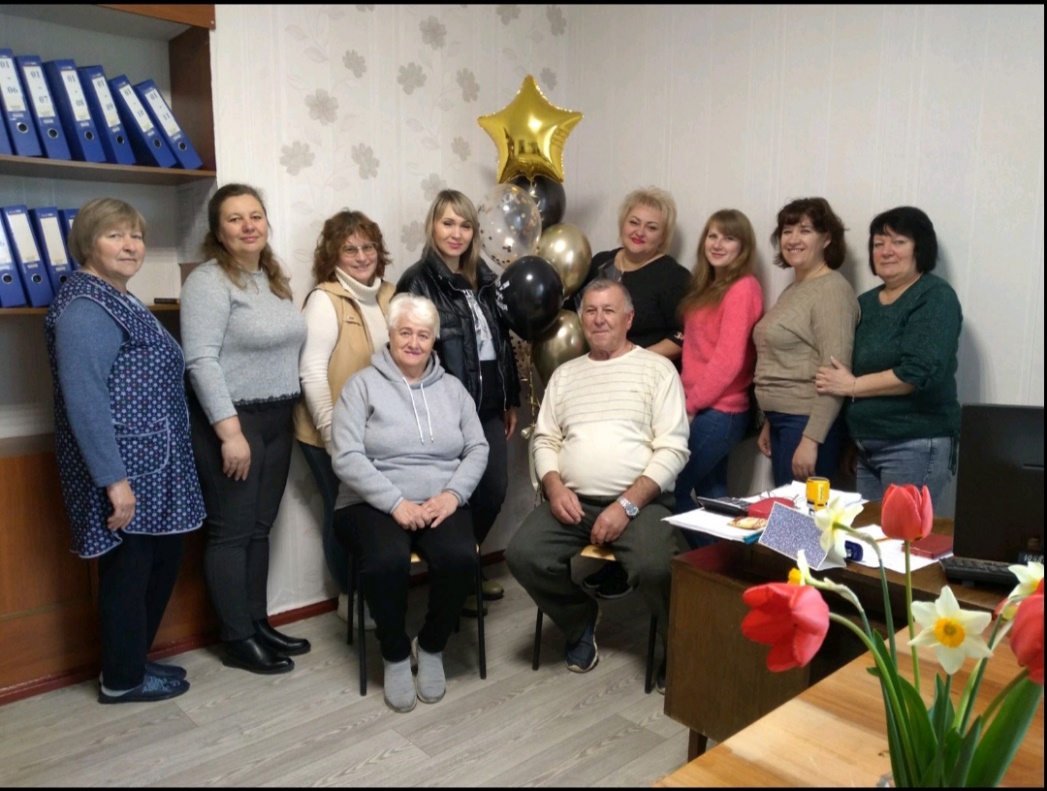 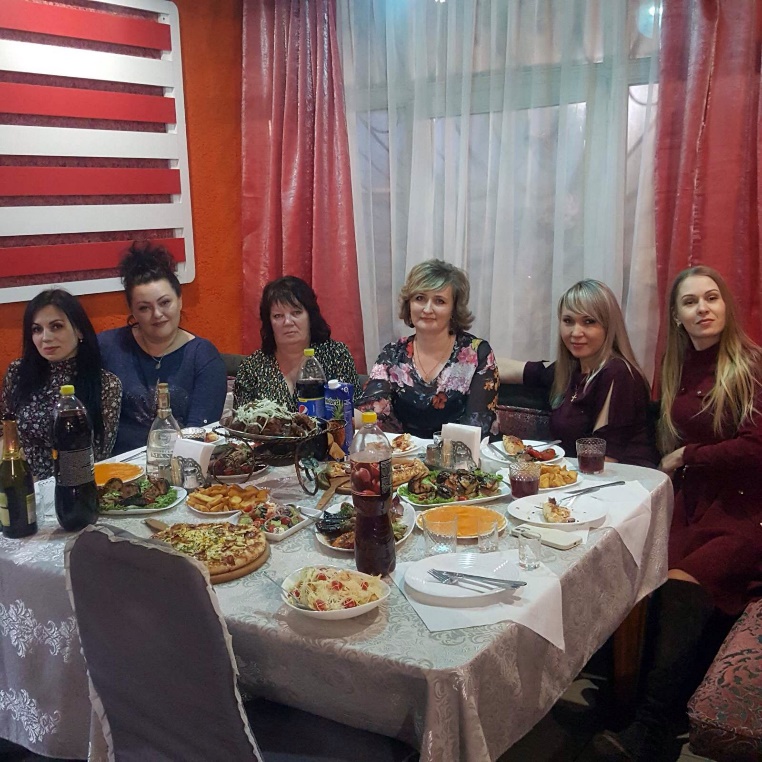 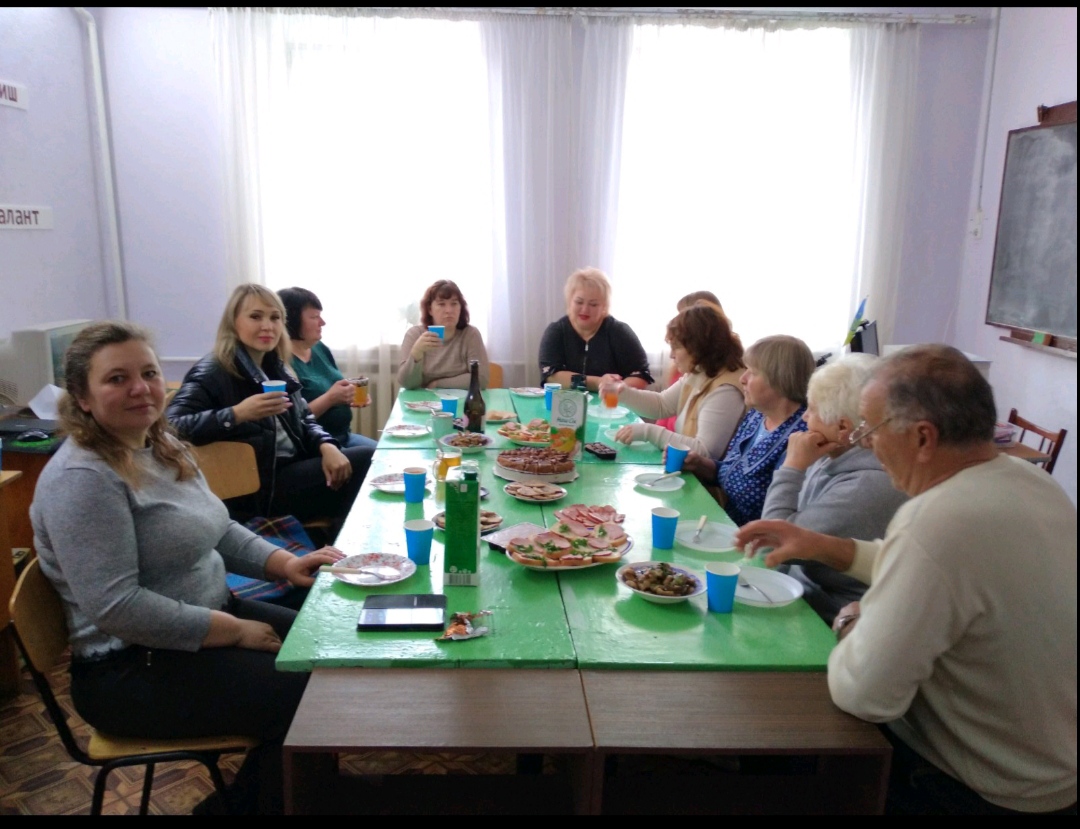 Я люблю нашу профспілку. Пишаюся, що очолюю колектив однодумців. Всі наші спілчани – чудові, творчі, креативні, чуйні, відкриті люди. Ми завжди разом: в радості та в тяжкі хвилини. Ми відчуваємо підтримку, взаємодопомогу один одного. Впевнена, що ми подолаємо всі труднощі, дочекаємось перемоги та разом будемо відбудовувати нове прекрасне життя в найкращій у світі країні.